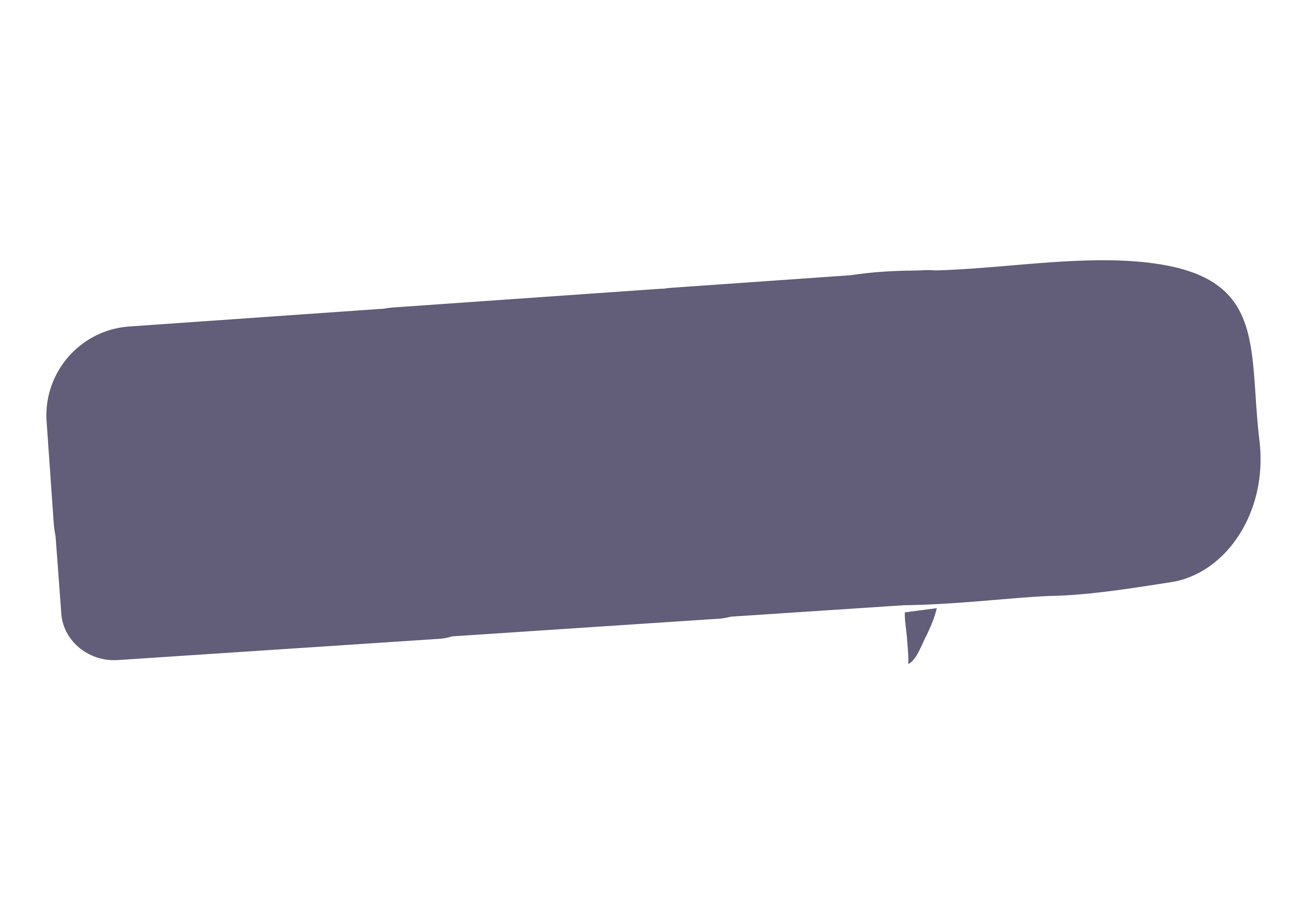 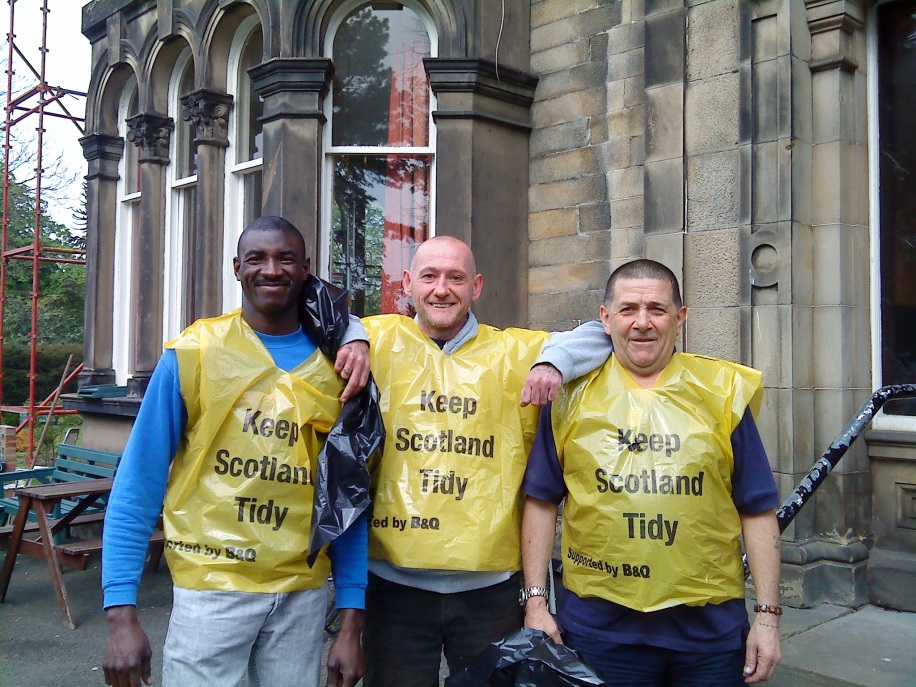 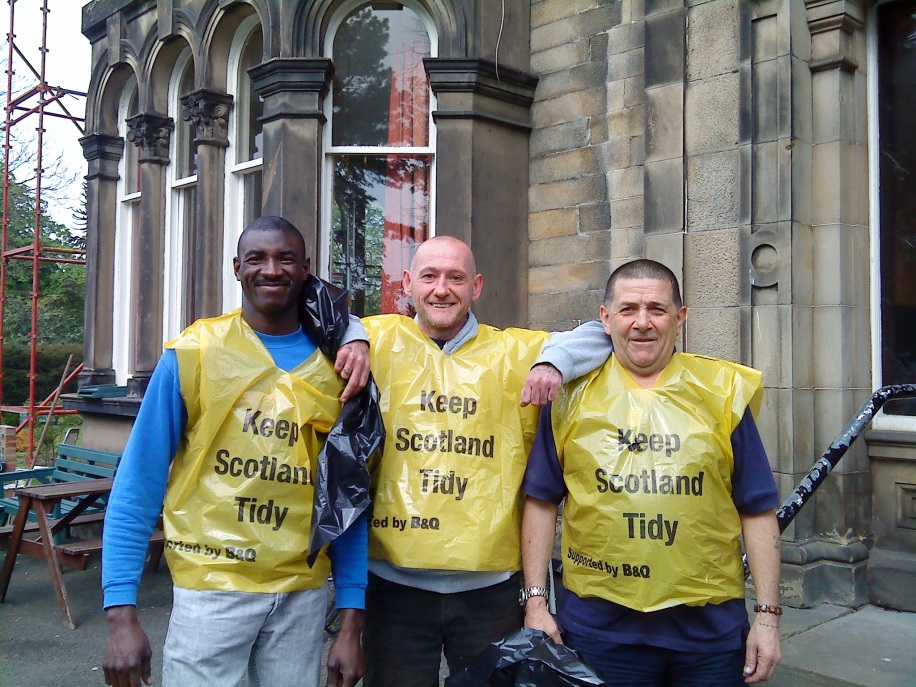 Odd one out?
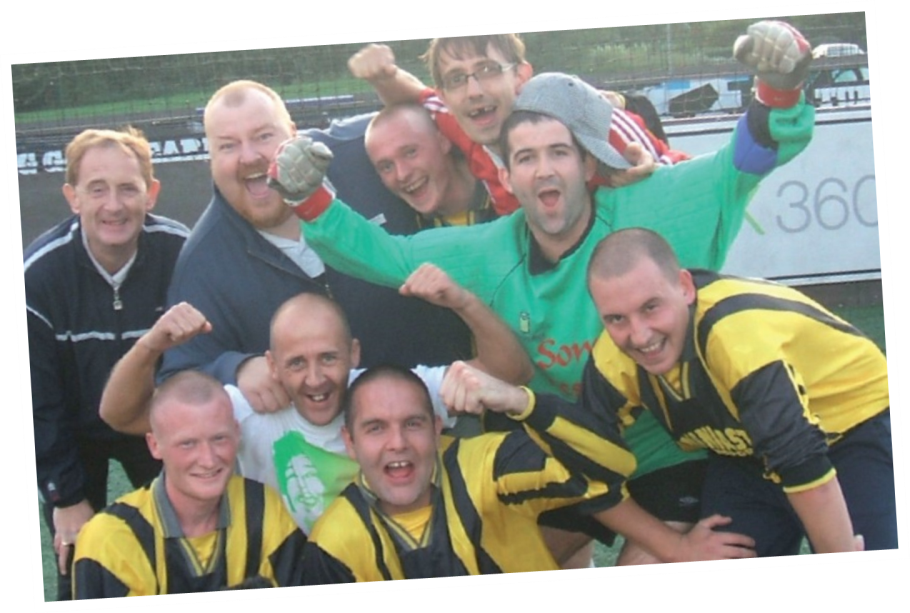 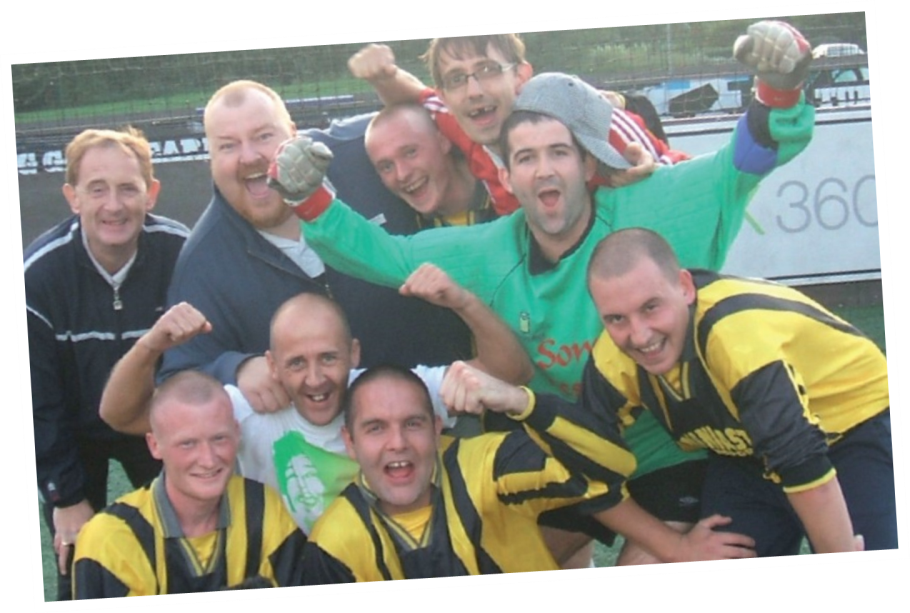 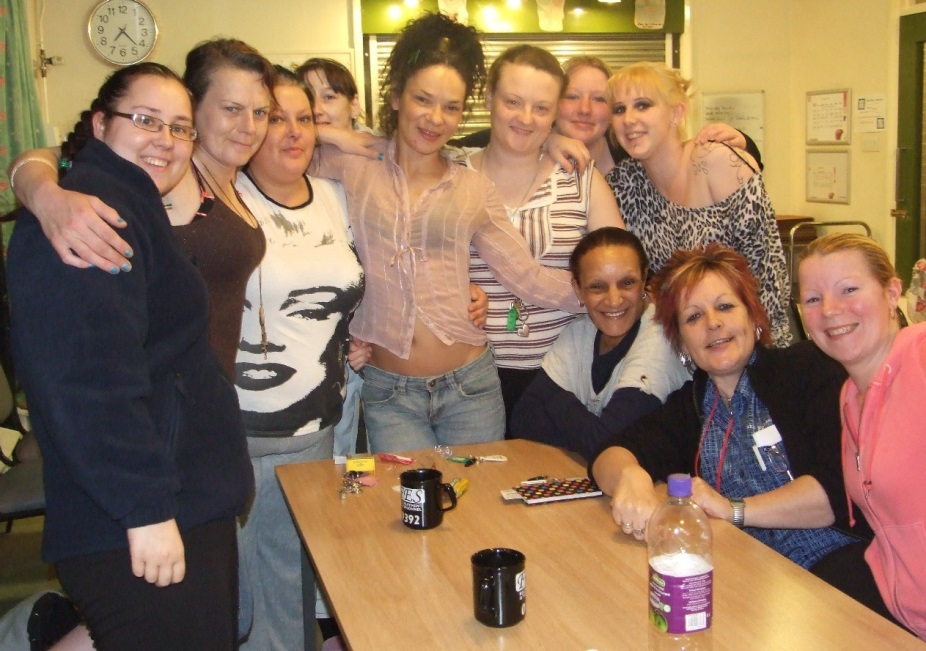 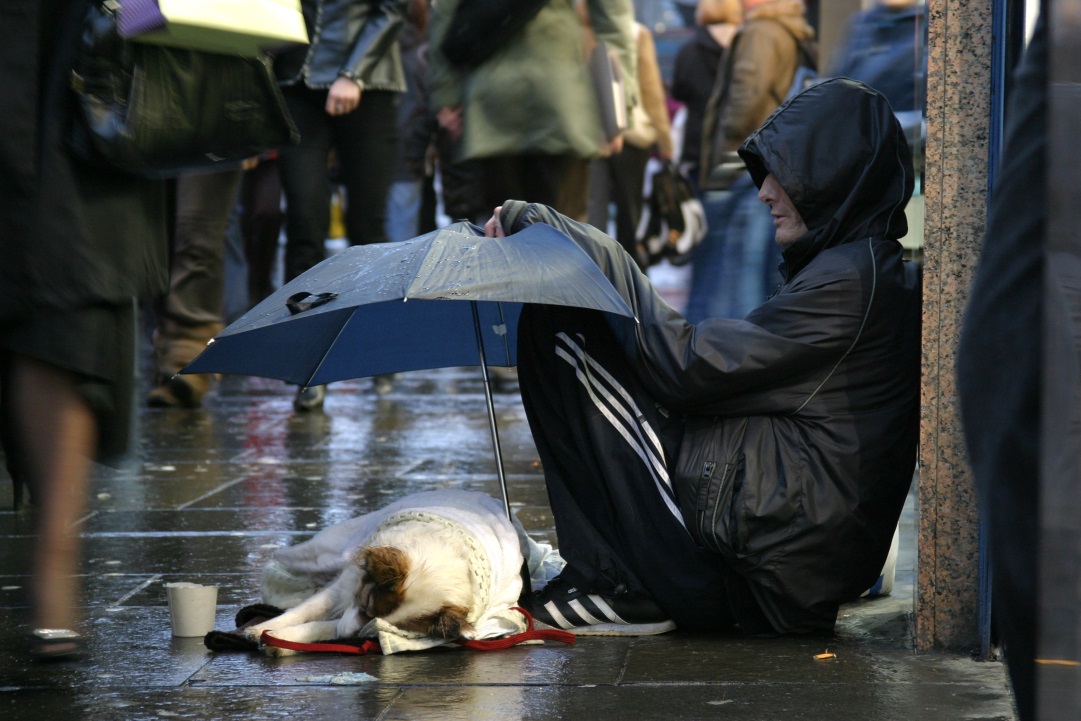 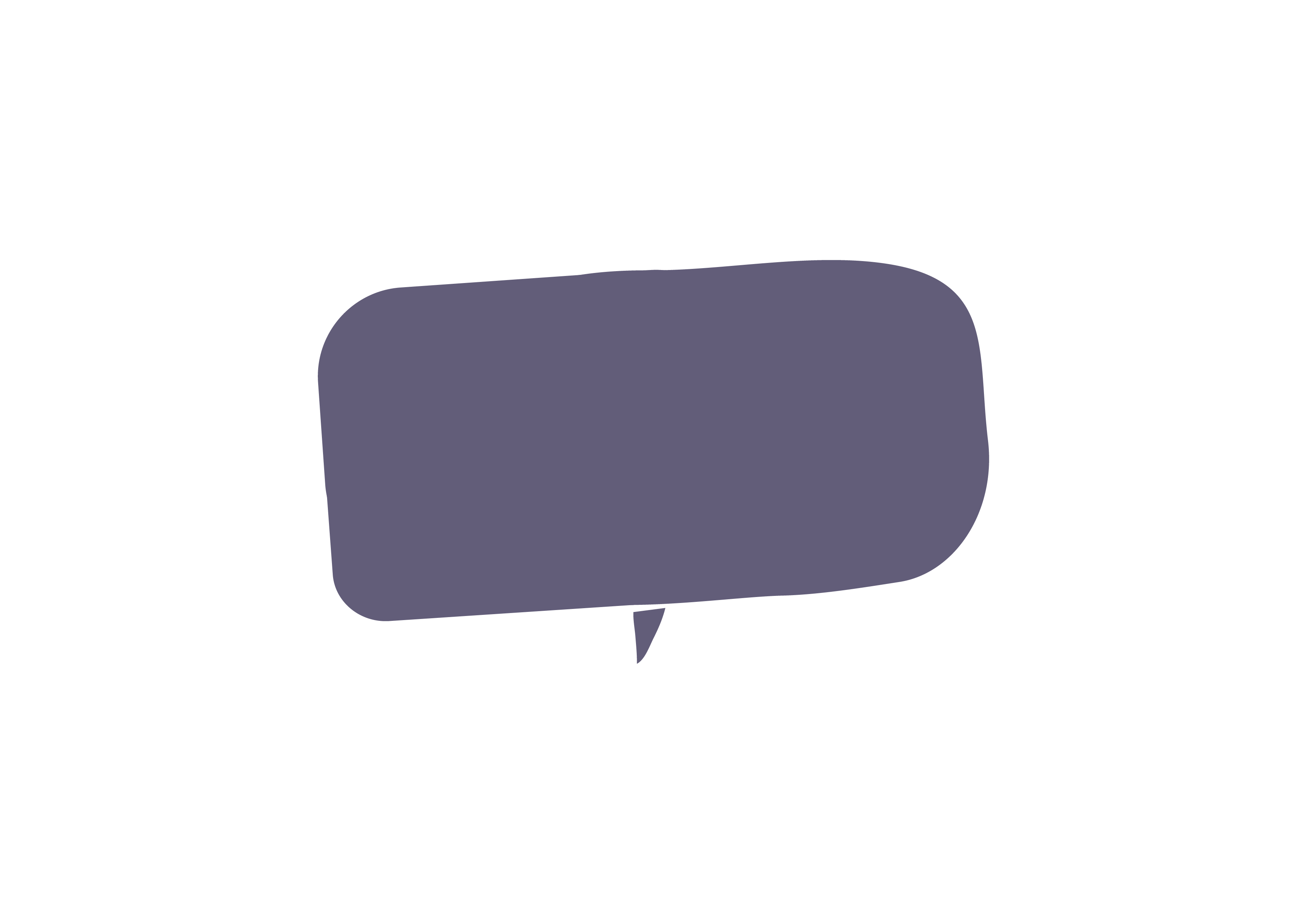 Right Up Your Street
To understand what homelessness is.
To reflect on the causes of homelessness.
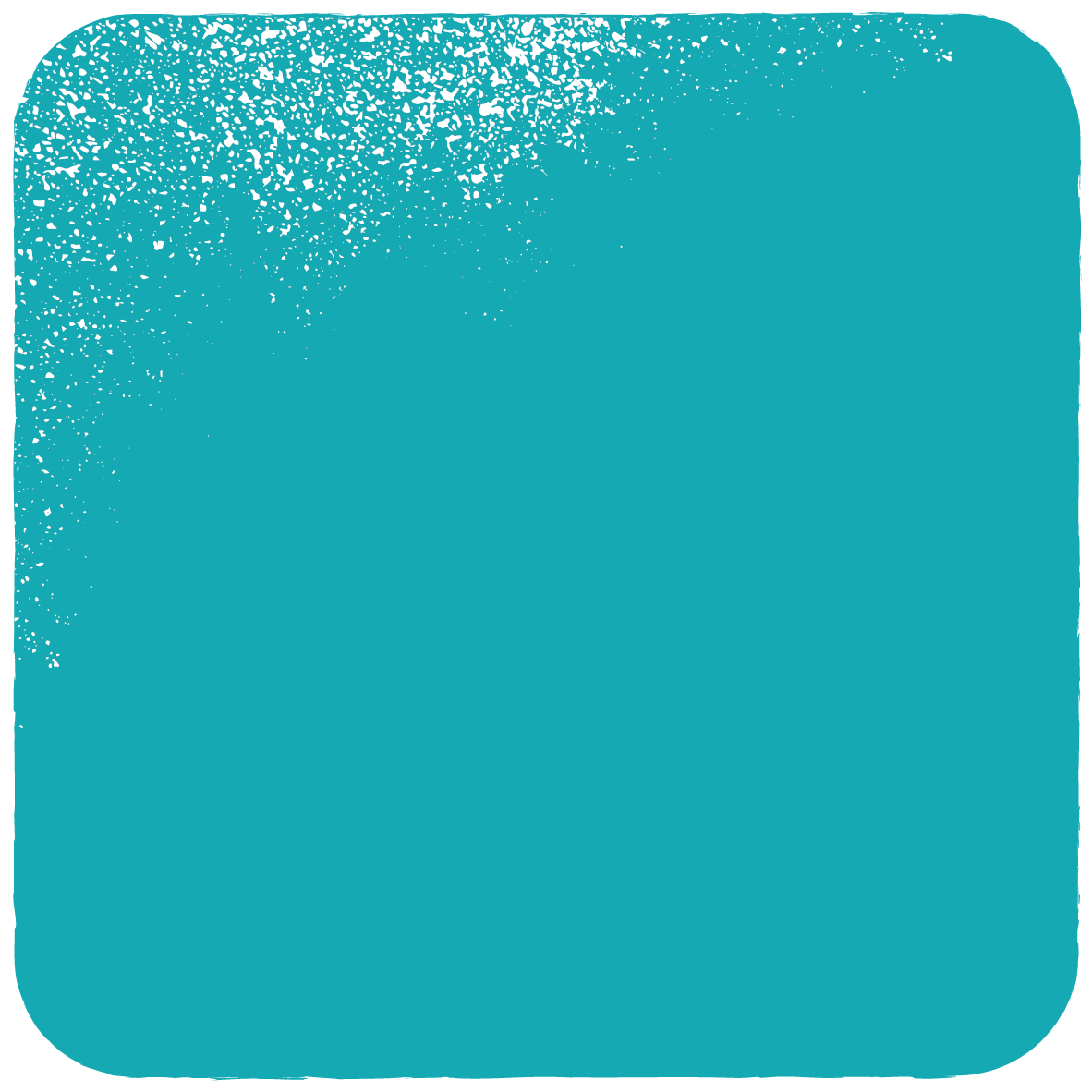 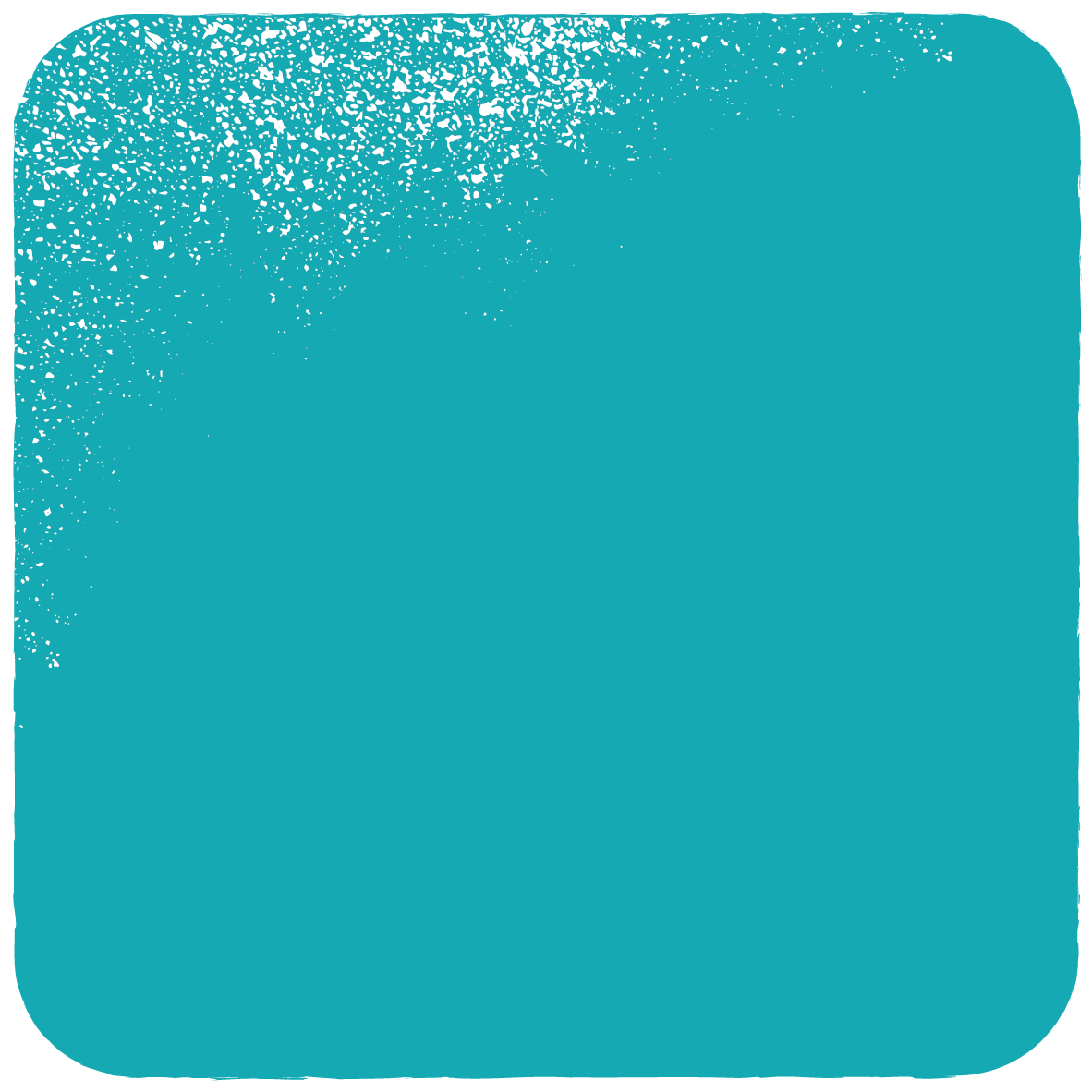 Homelessness
is...
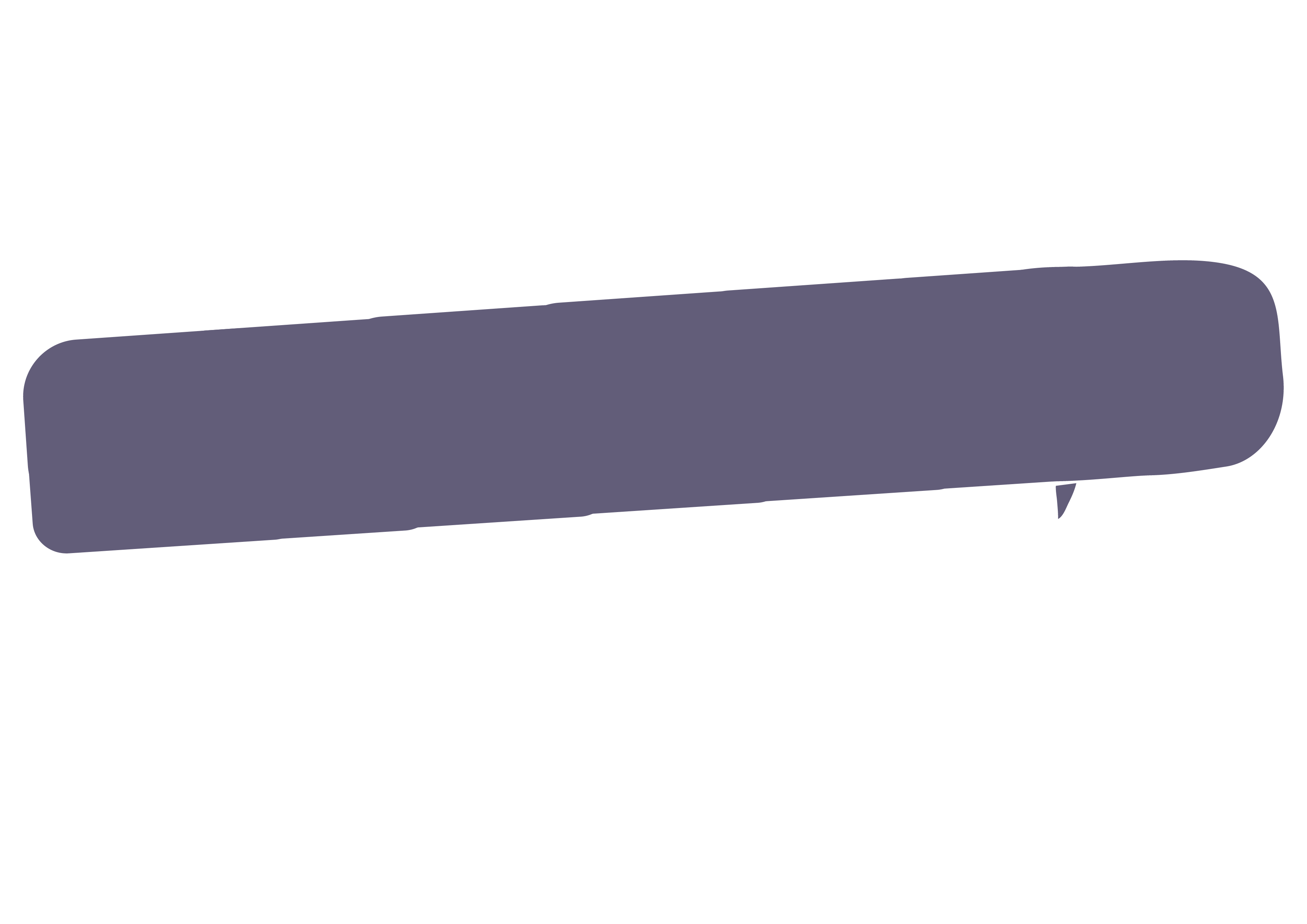 Homelessness isn't who I am...
What do you think The Salvation Army is trying to show through this video?

Did it surprise you that any of those people were experiencing homelessness? 

Why? 

Why not?
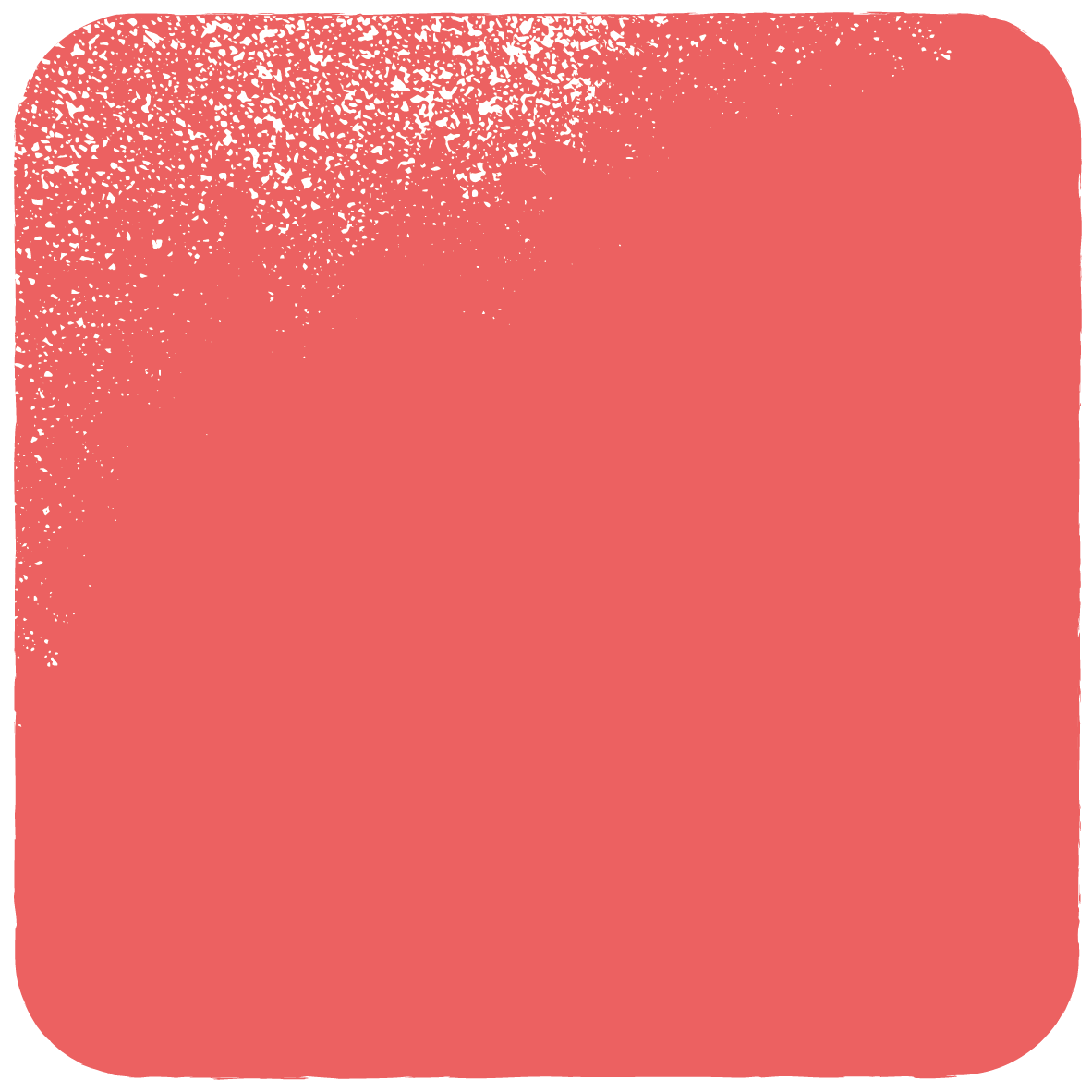 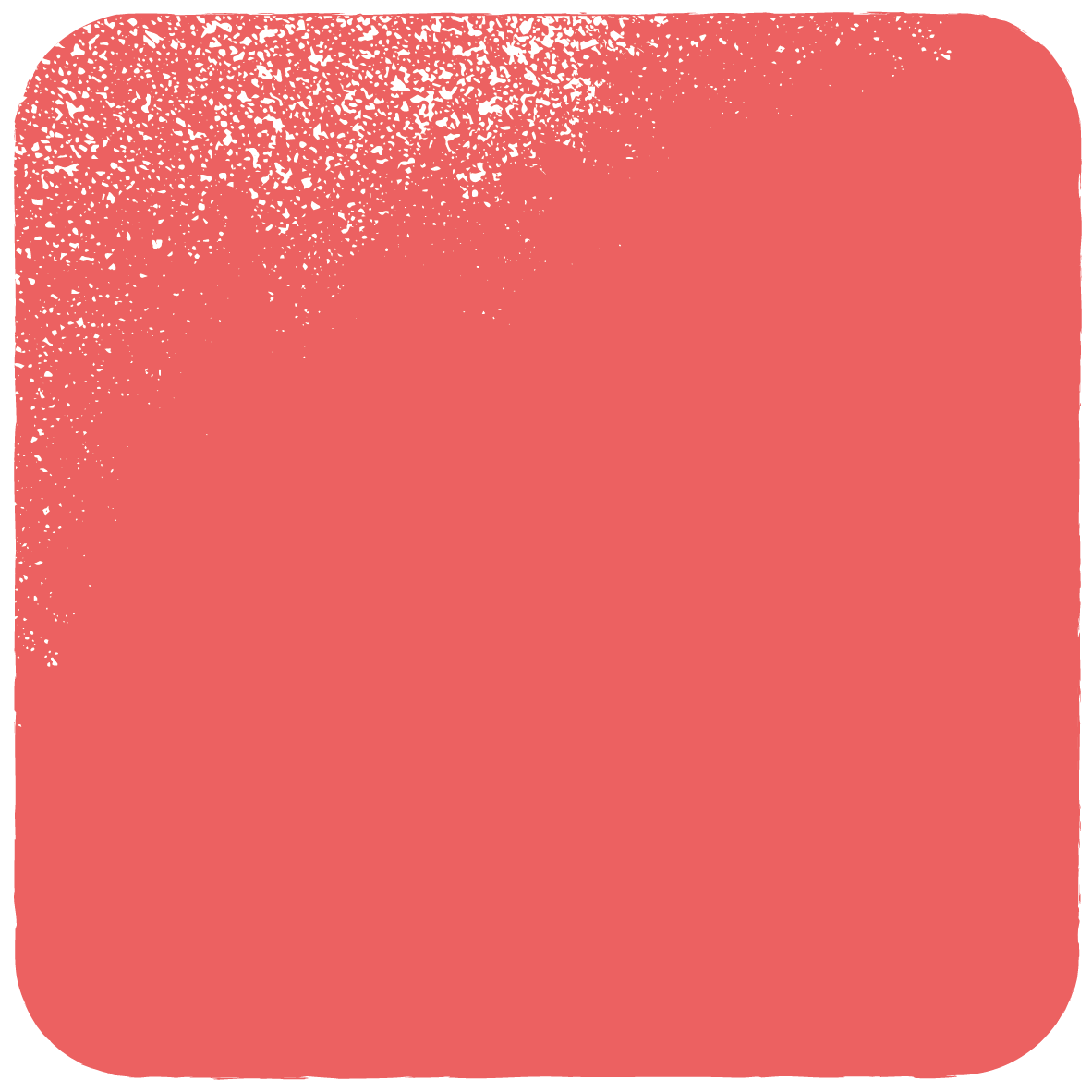 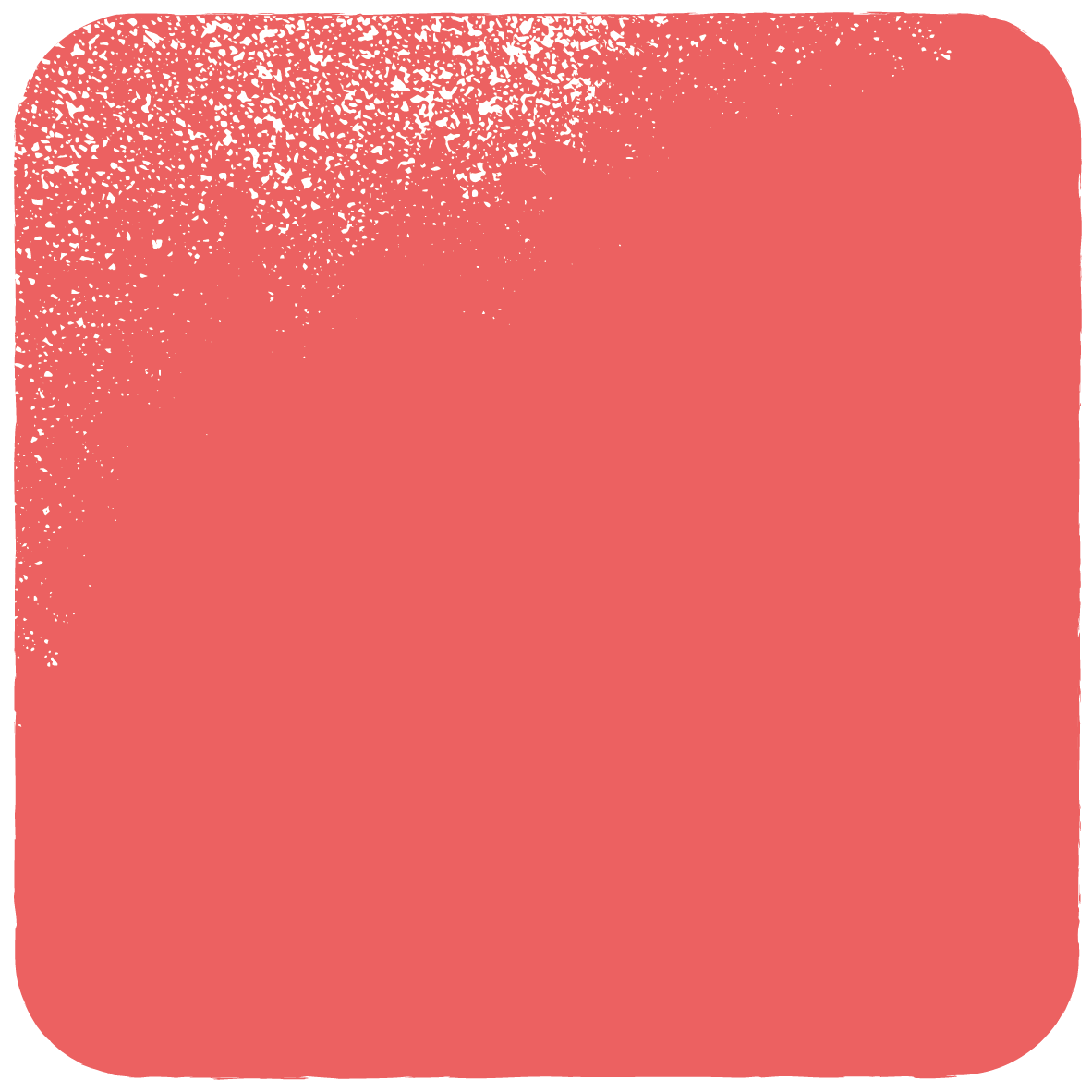 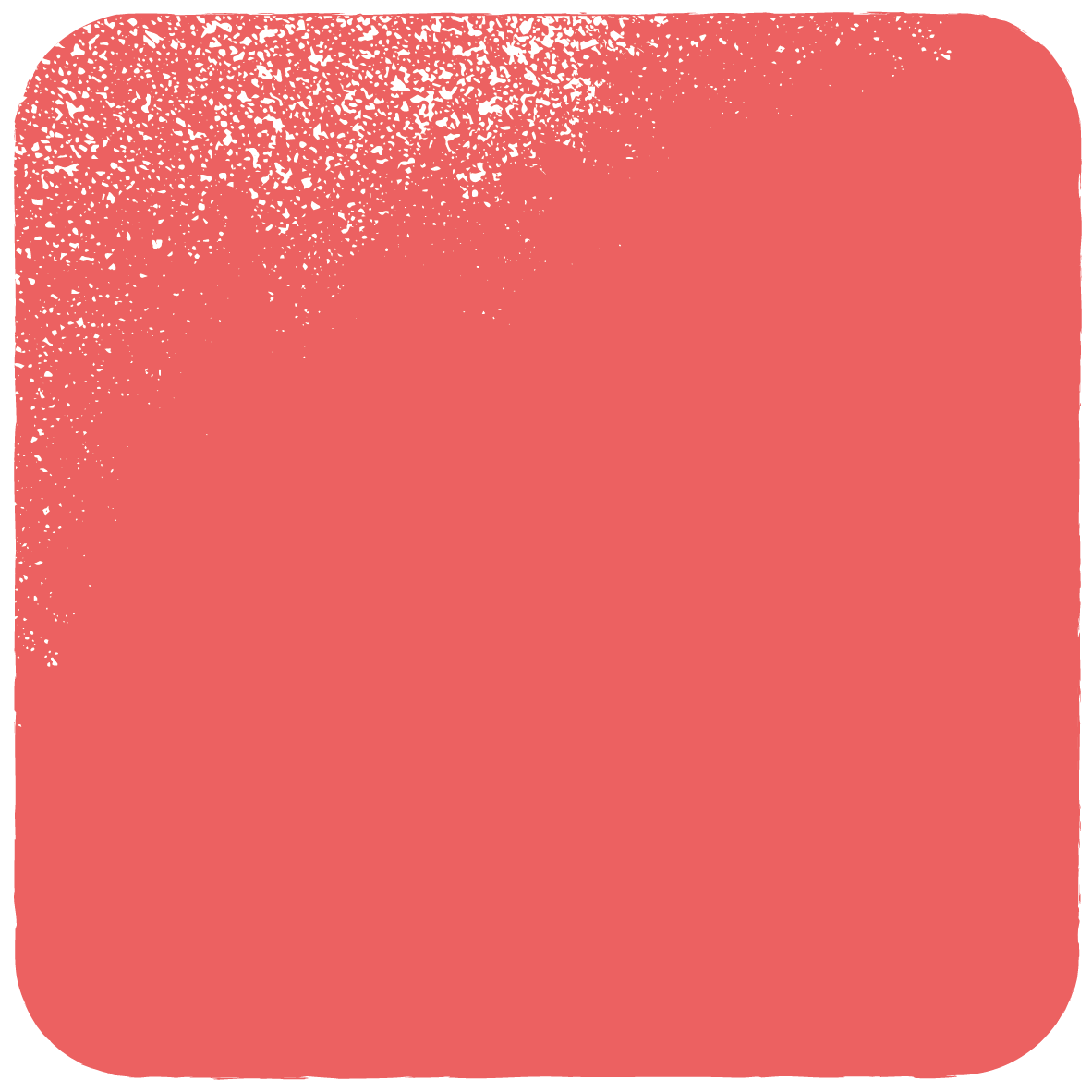 [Speaker Notes: www.youtube.com/watch?v=OSZ_wWiEF8E]
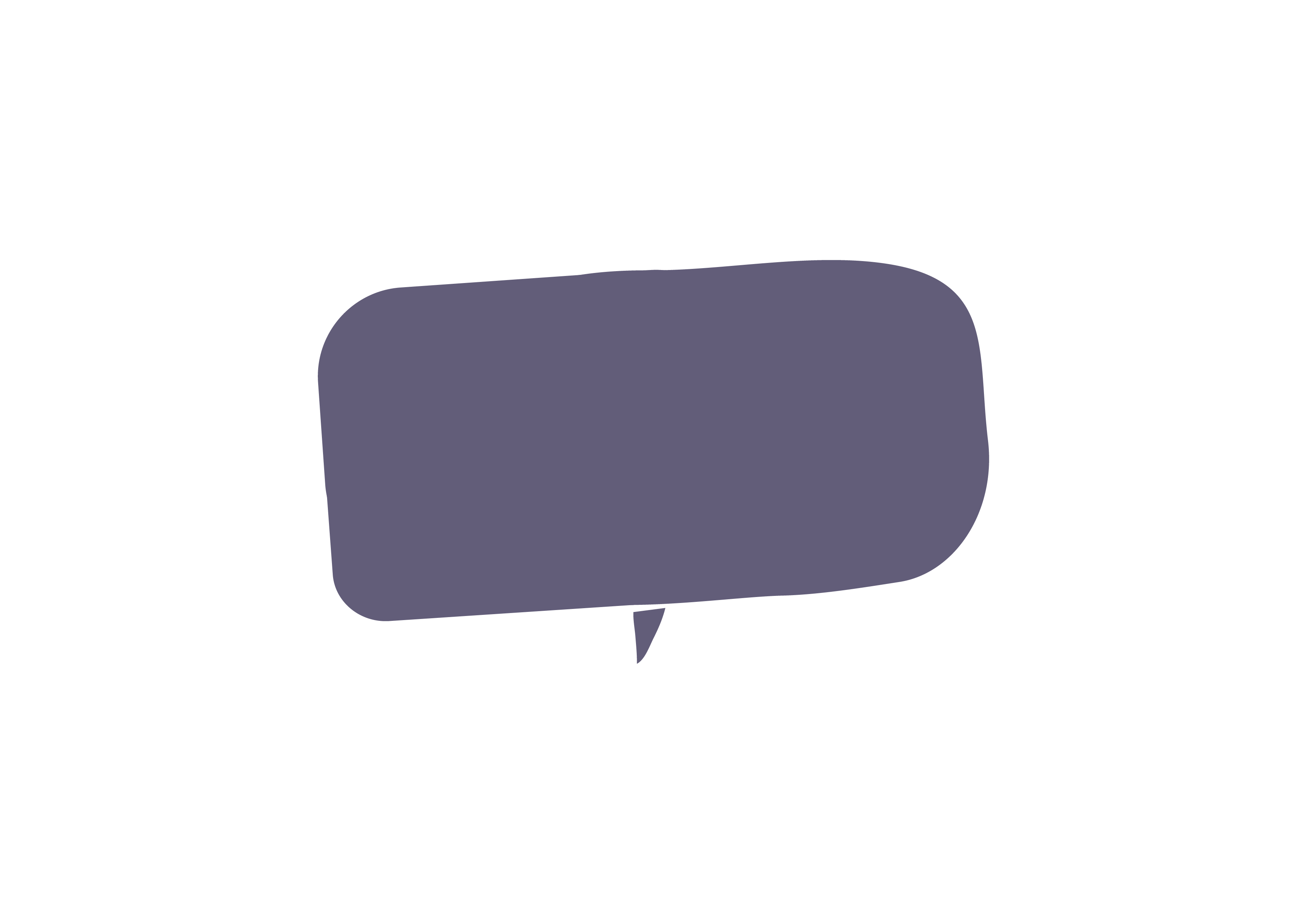 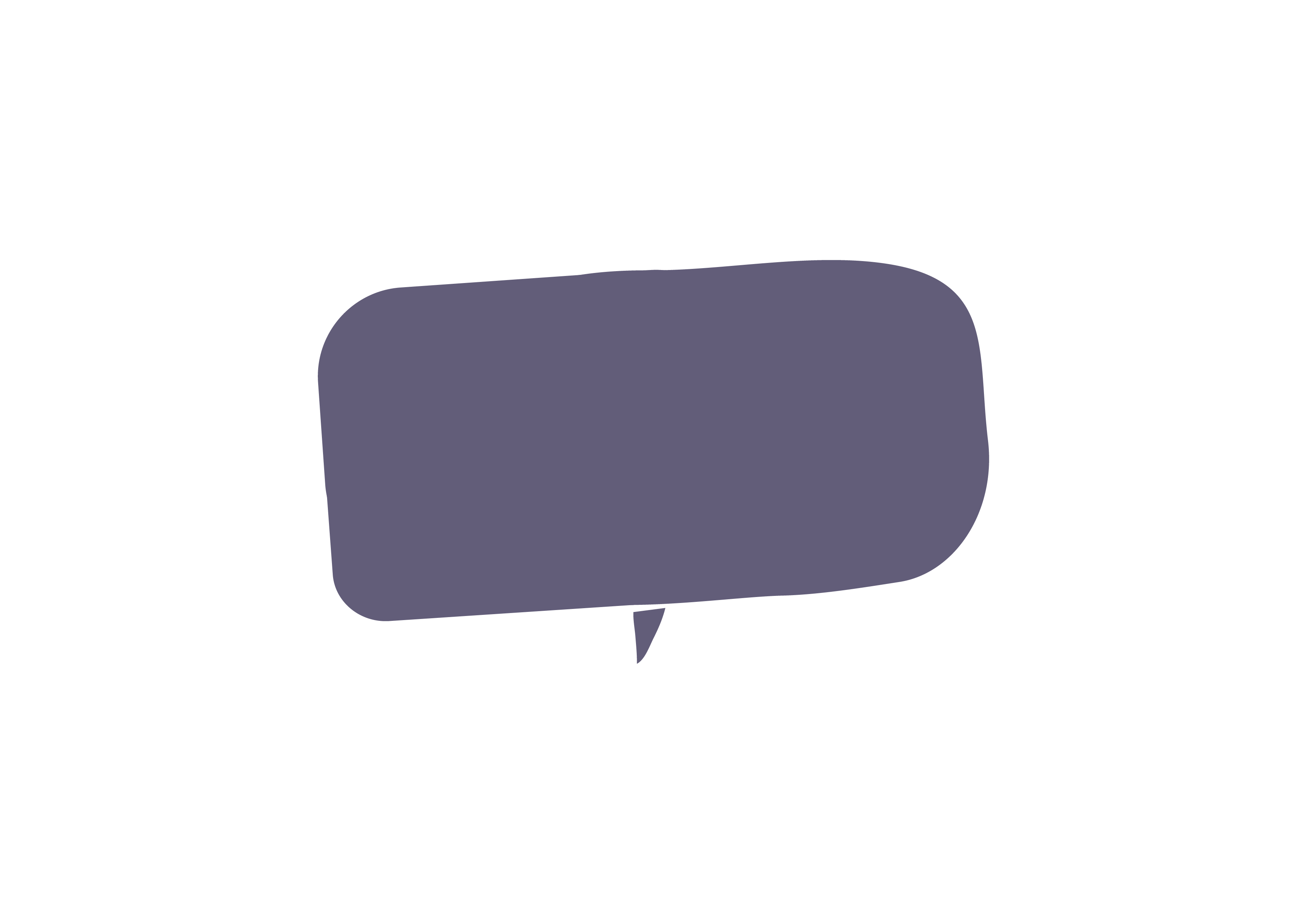 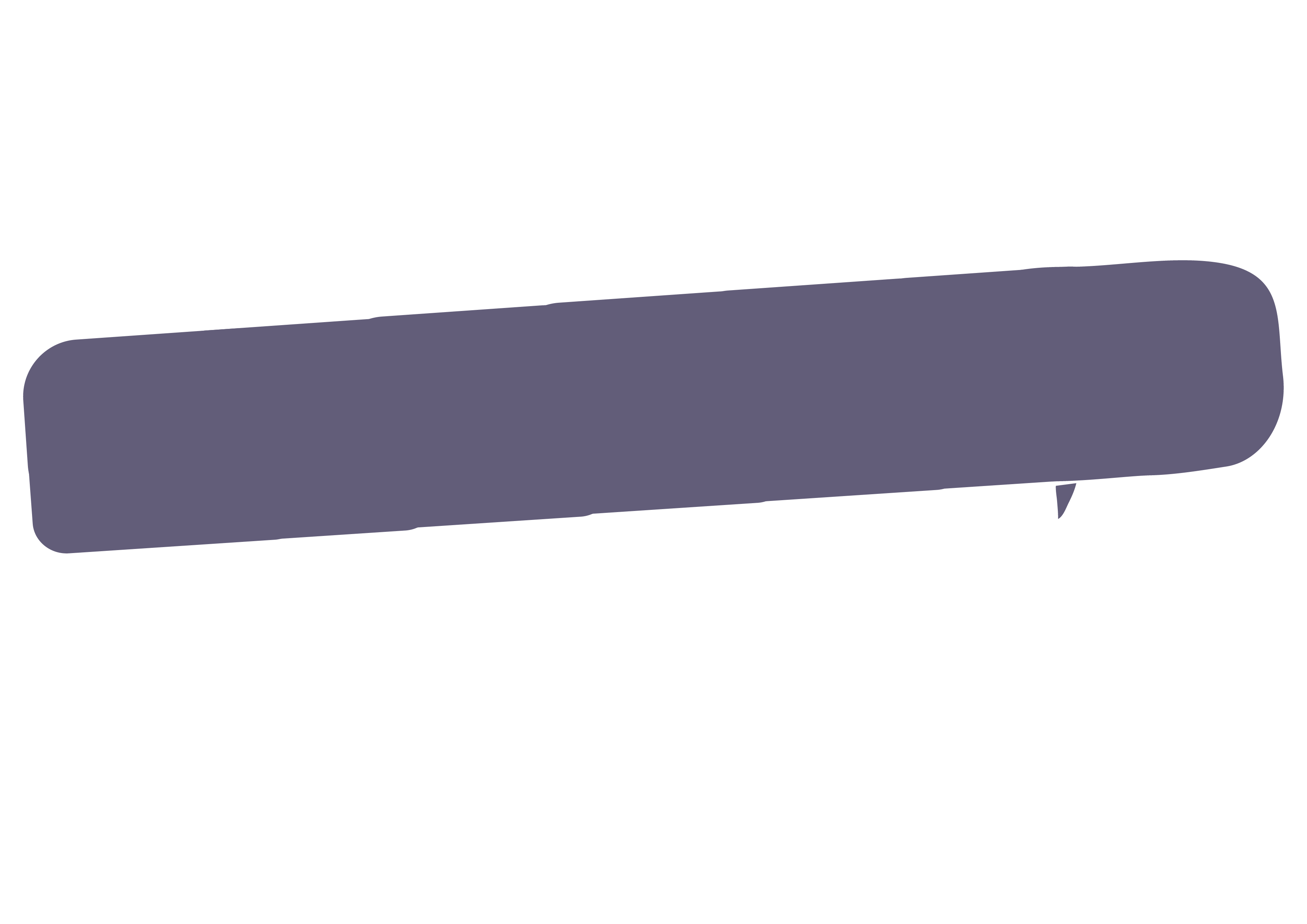 "Homelessness could happen to anyone."
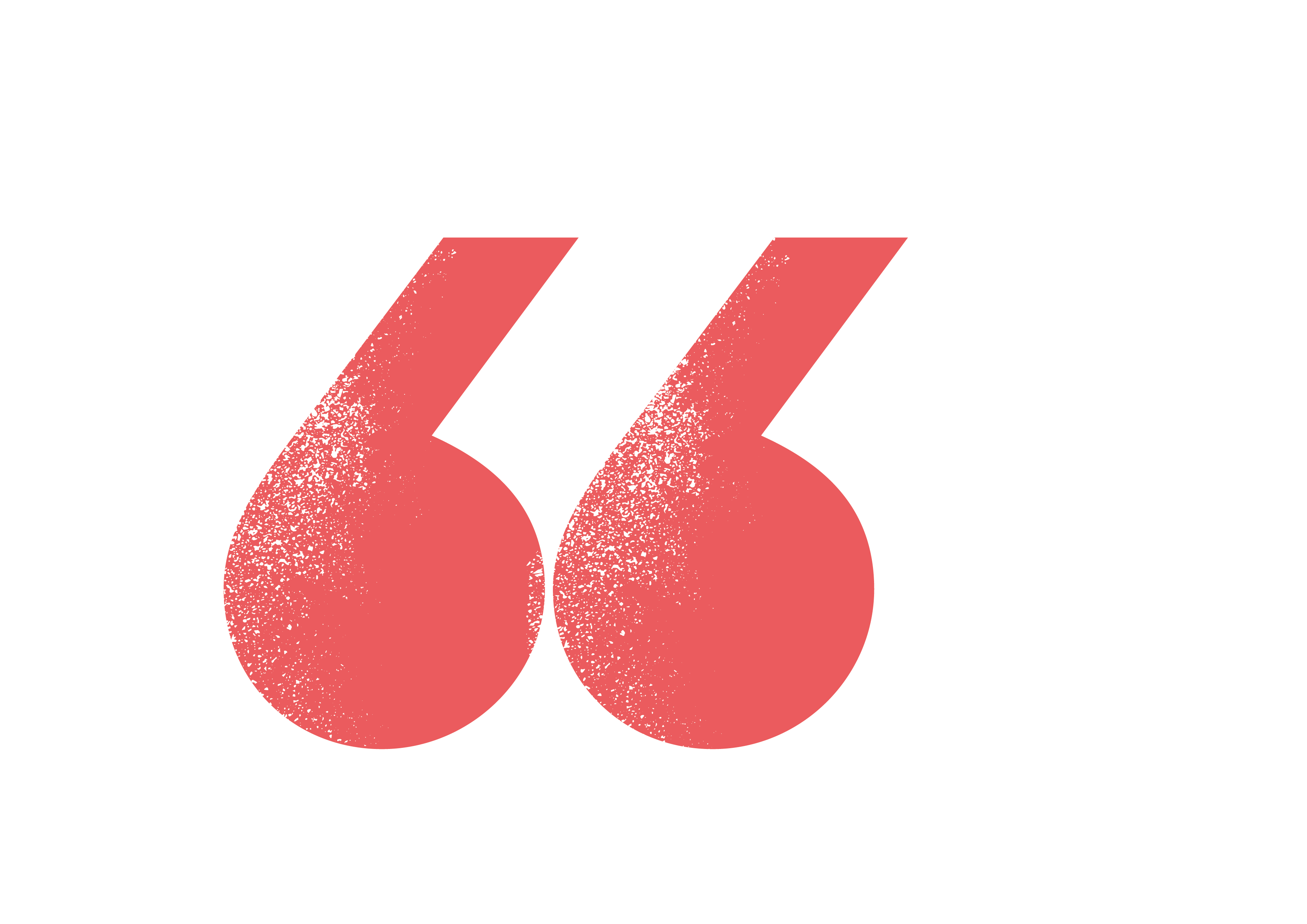 It’s the governments’ job to help homeless people, not mine.
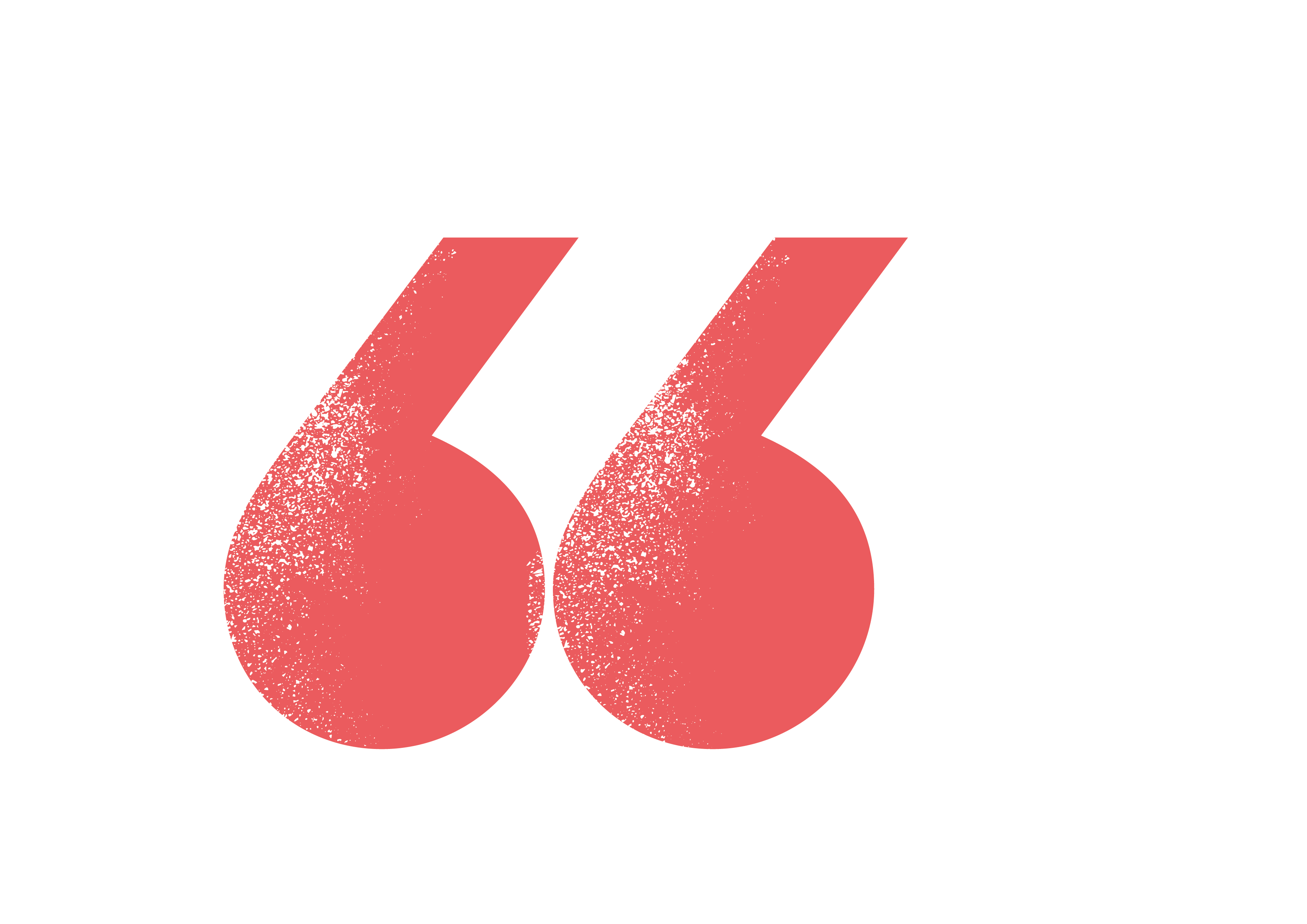 "I could never become homeless."
People who are homeless are vulnerable and need protecting.
Everyone should help homeless people
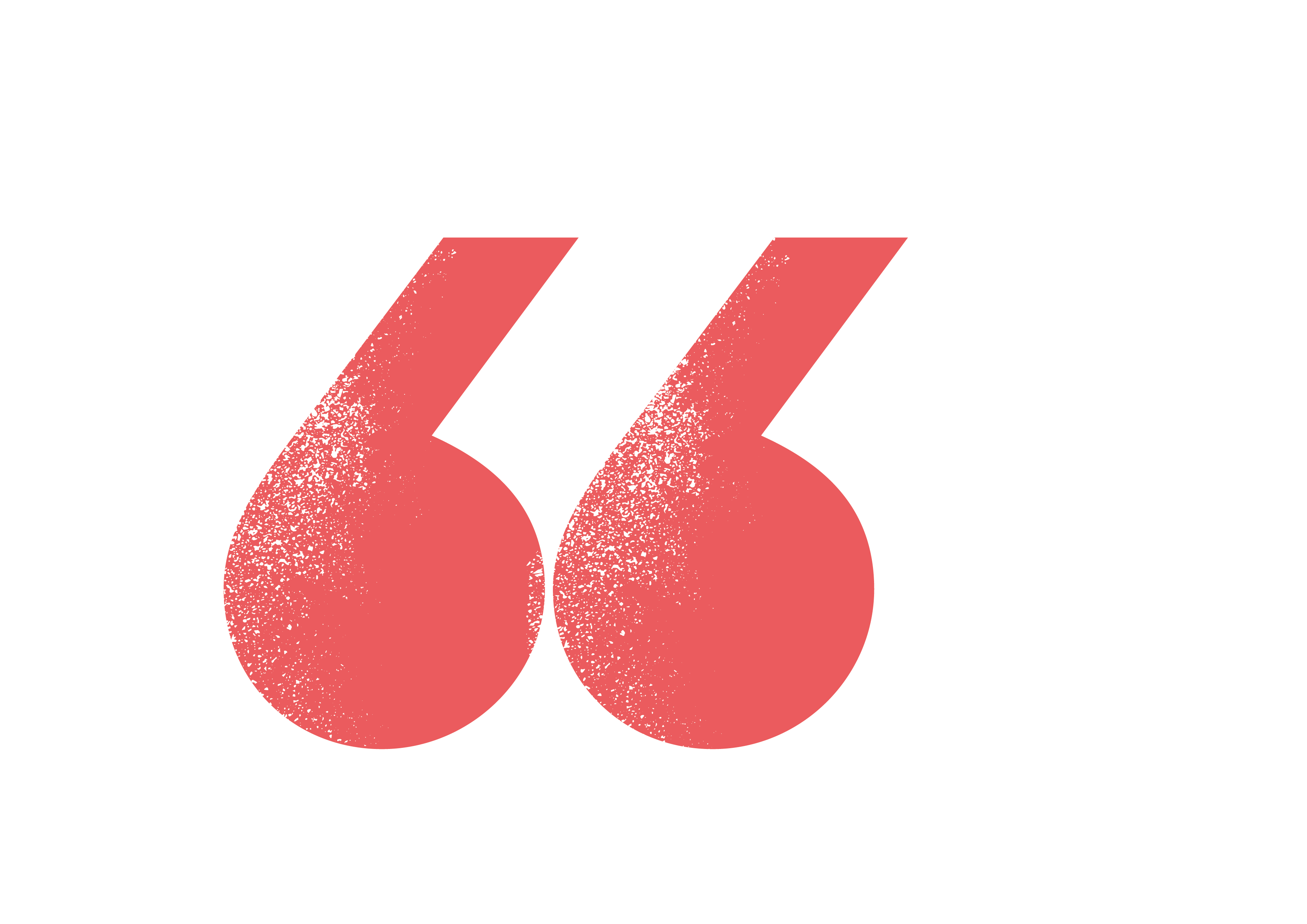 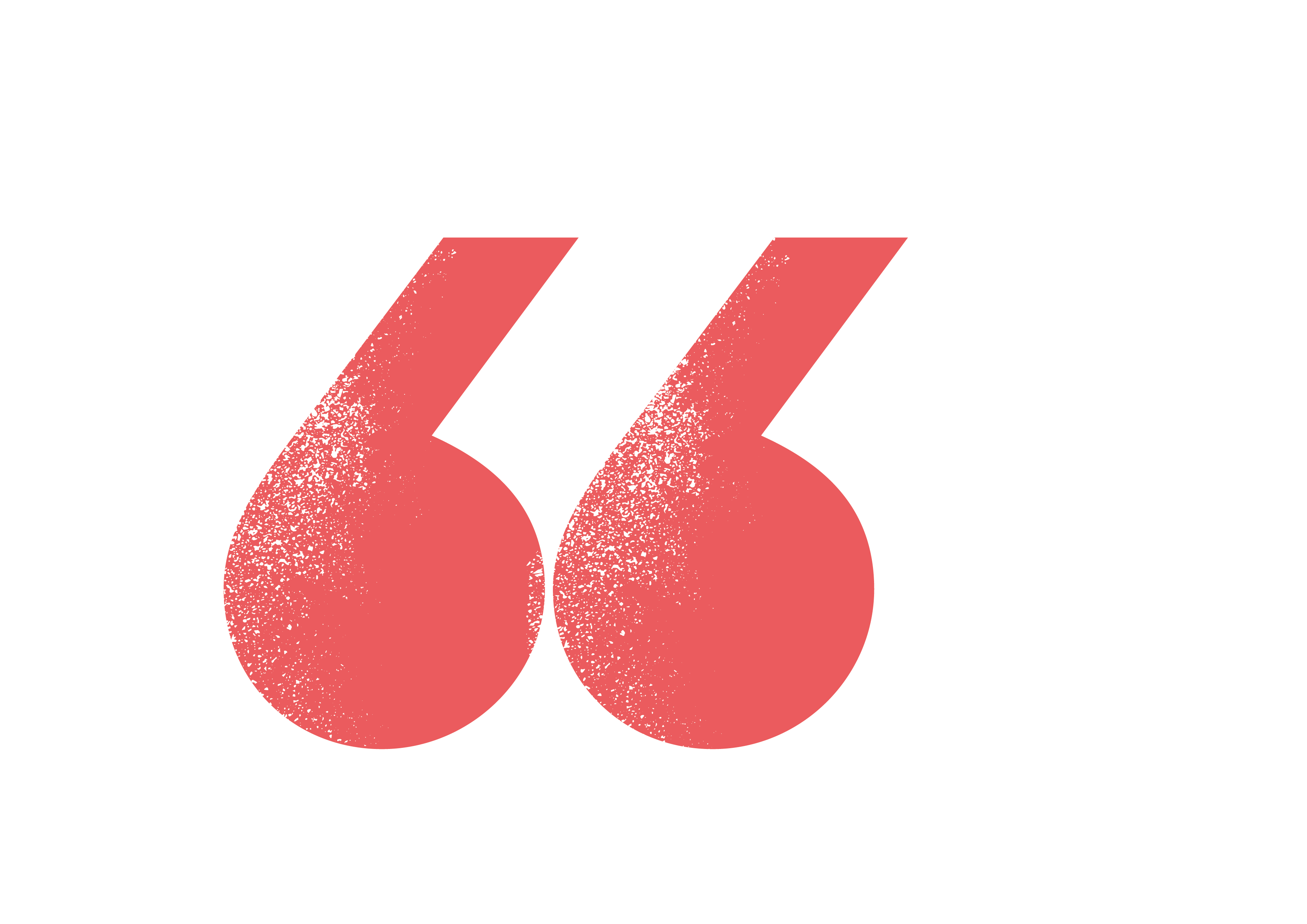 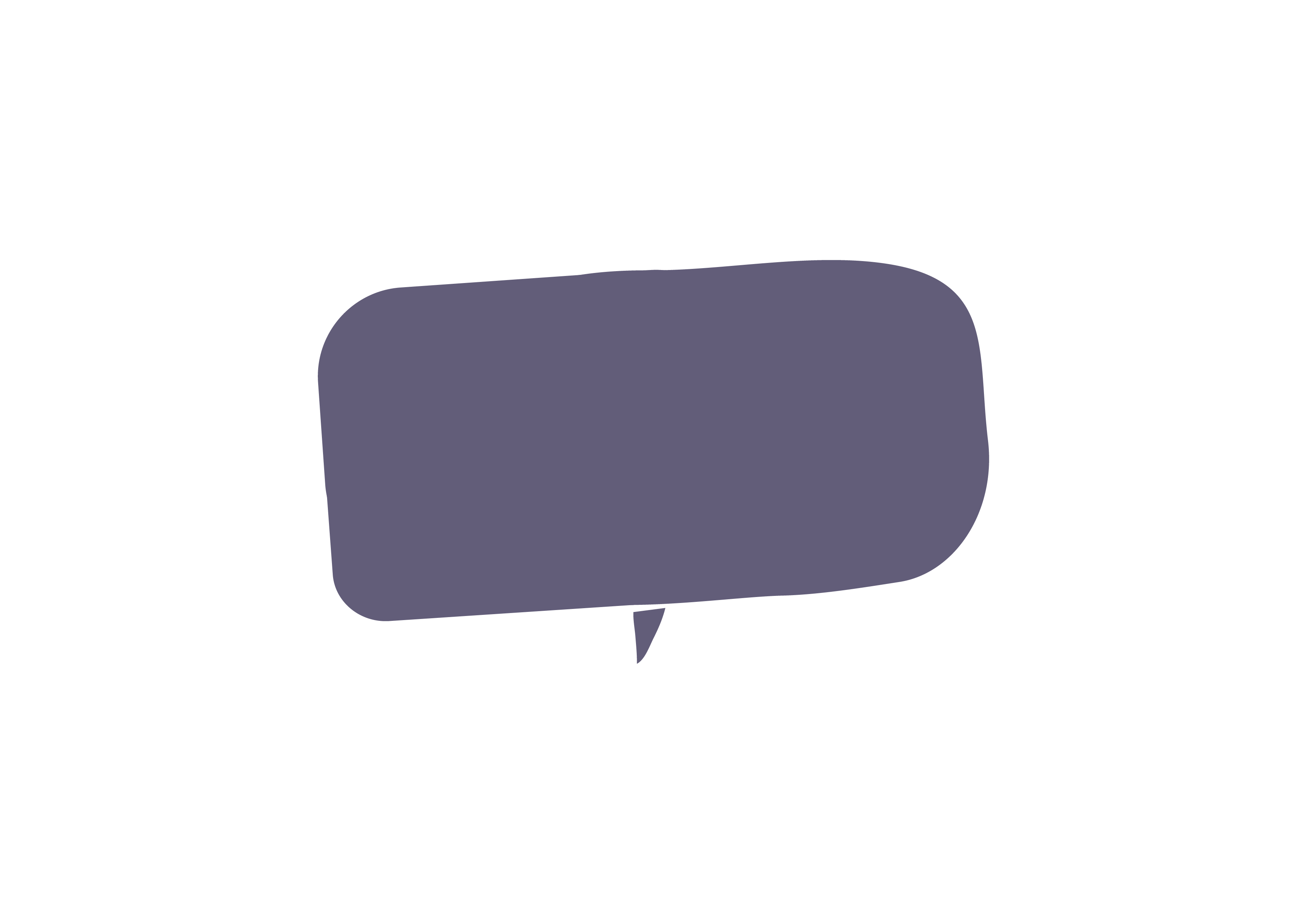 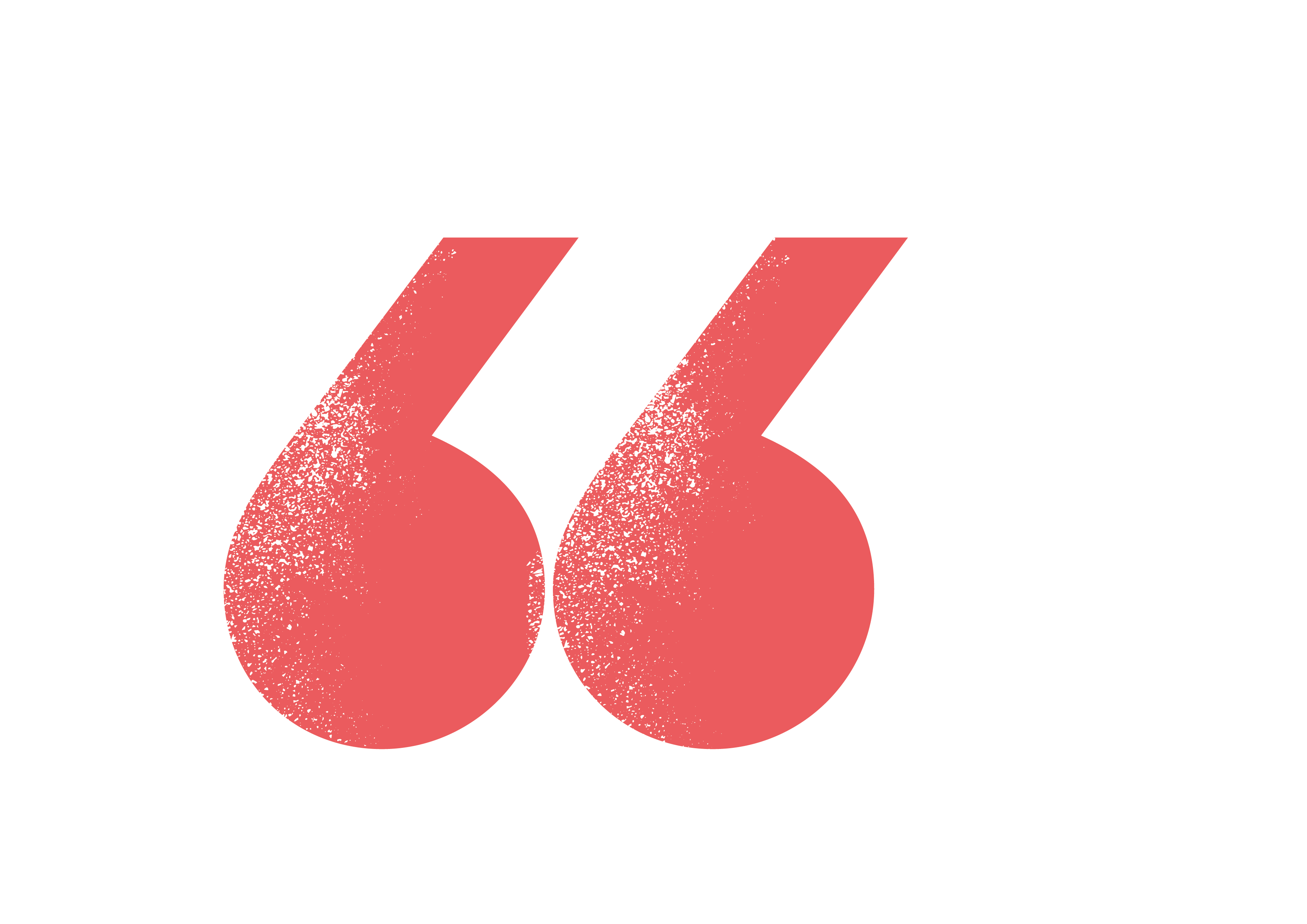 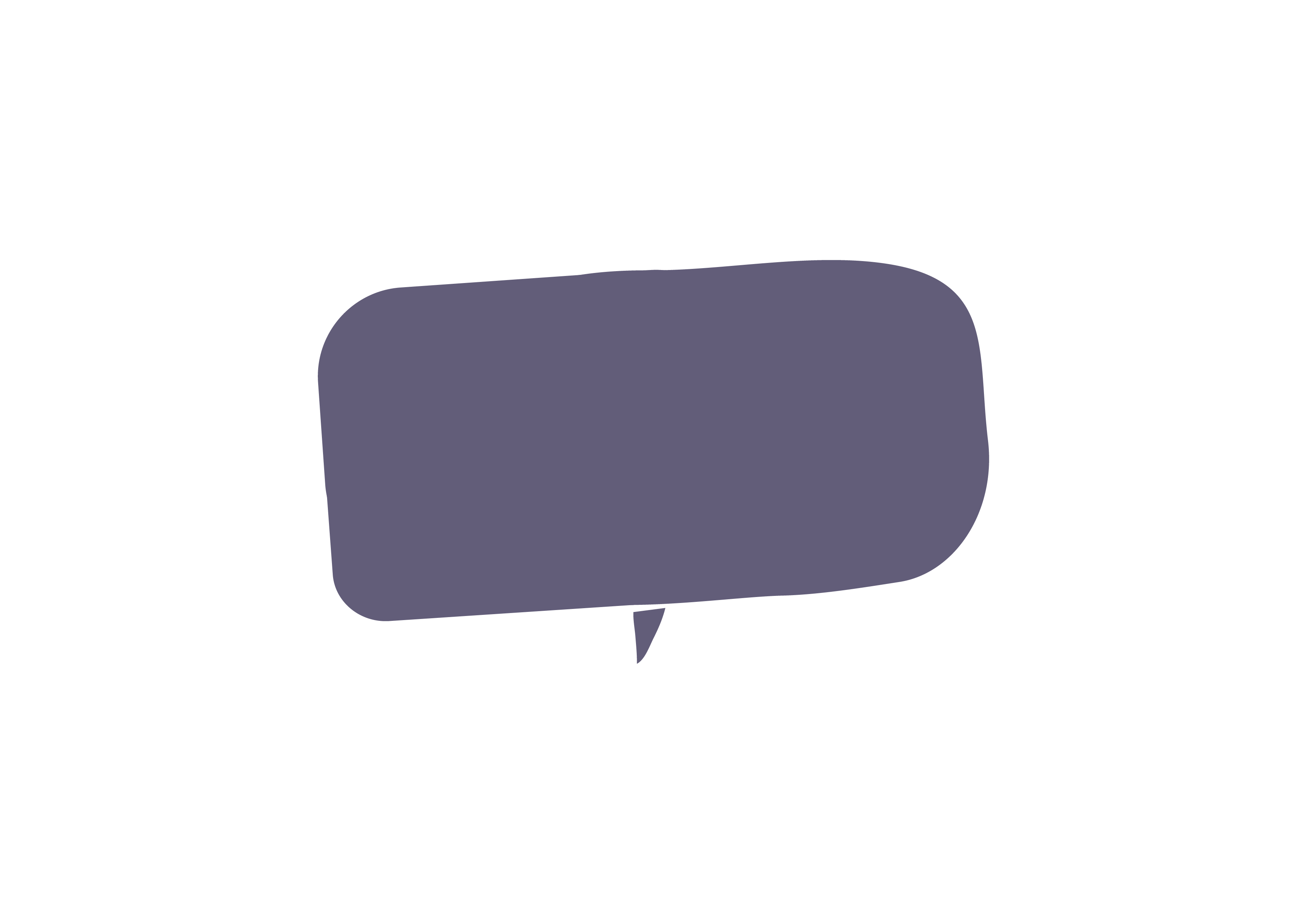 If you become homeless it must be your own fault.
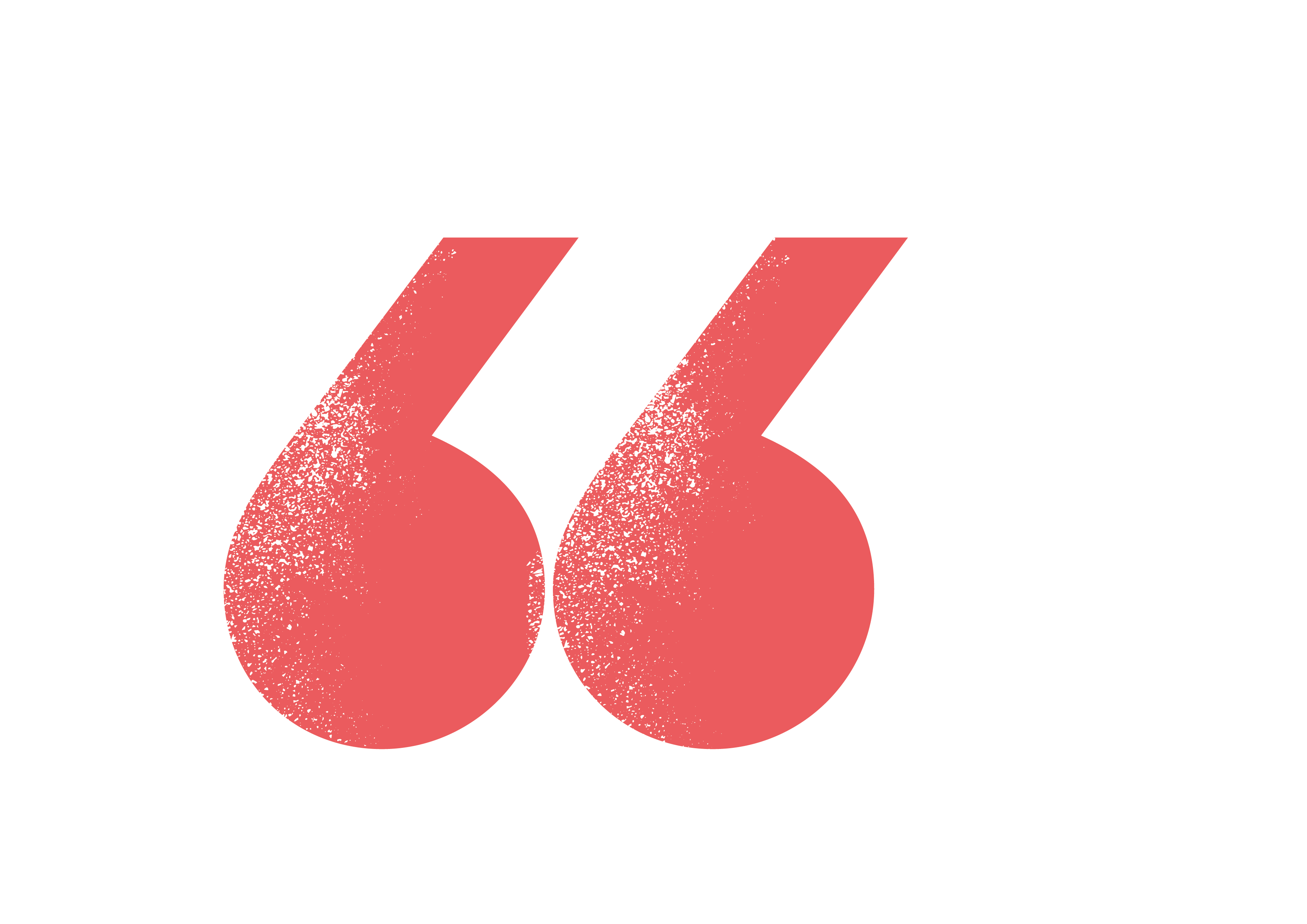 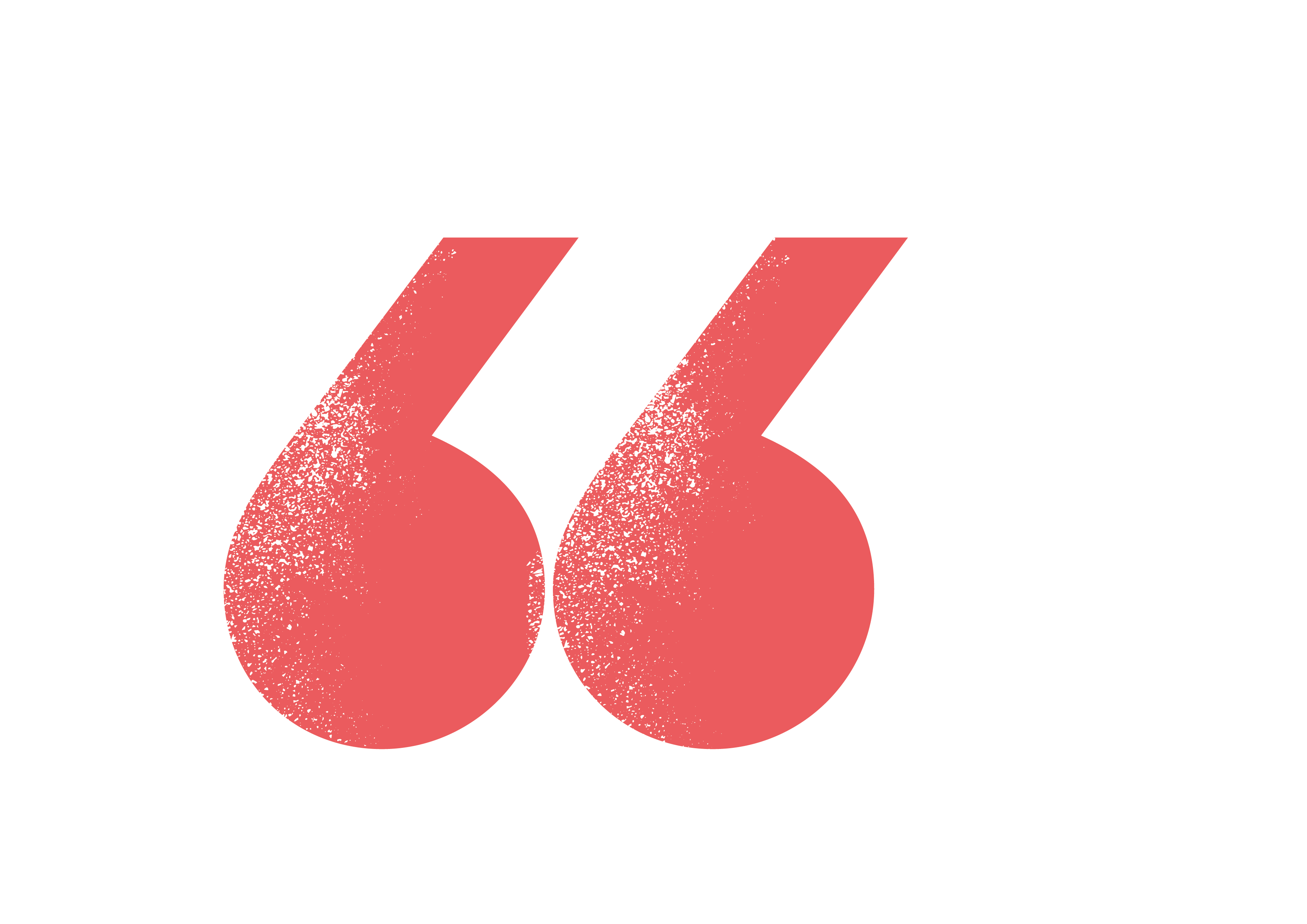 Being homeless must be scary.
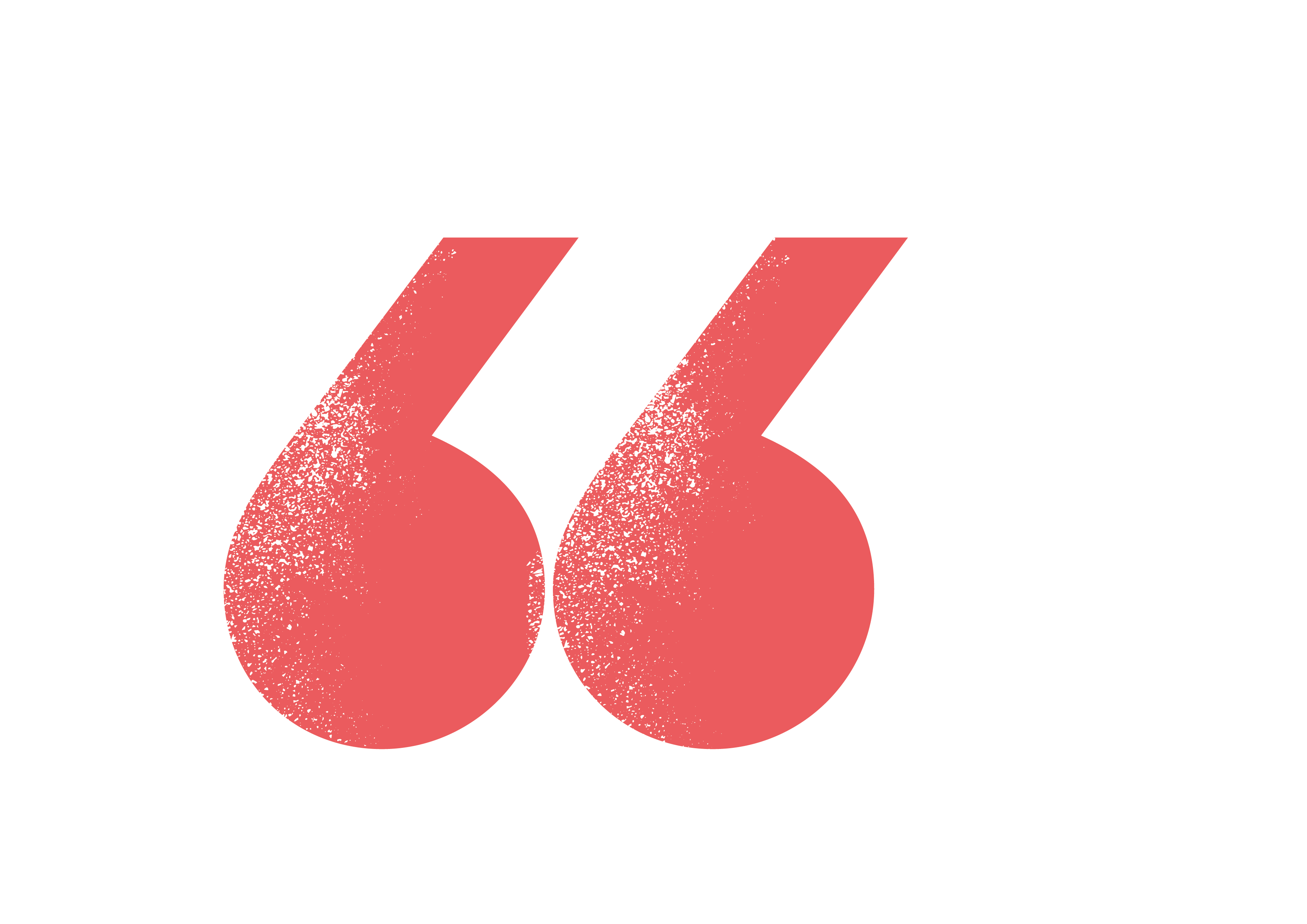 People who are homeless need help rebuilding their lives.
"People who are homeless don't want help."
"People who are homeless sleep on the streets."
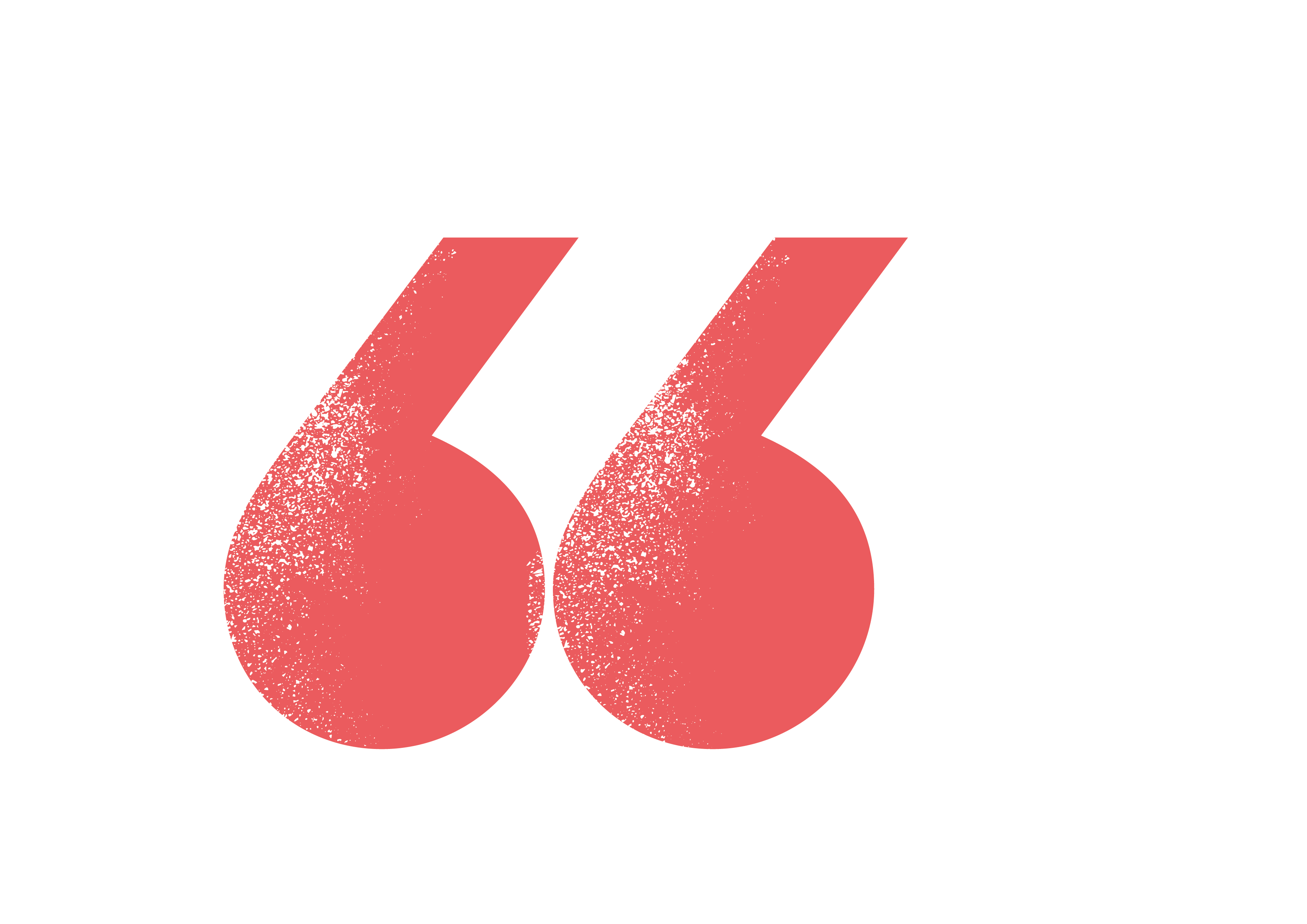 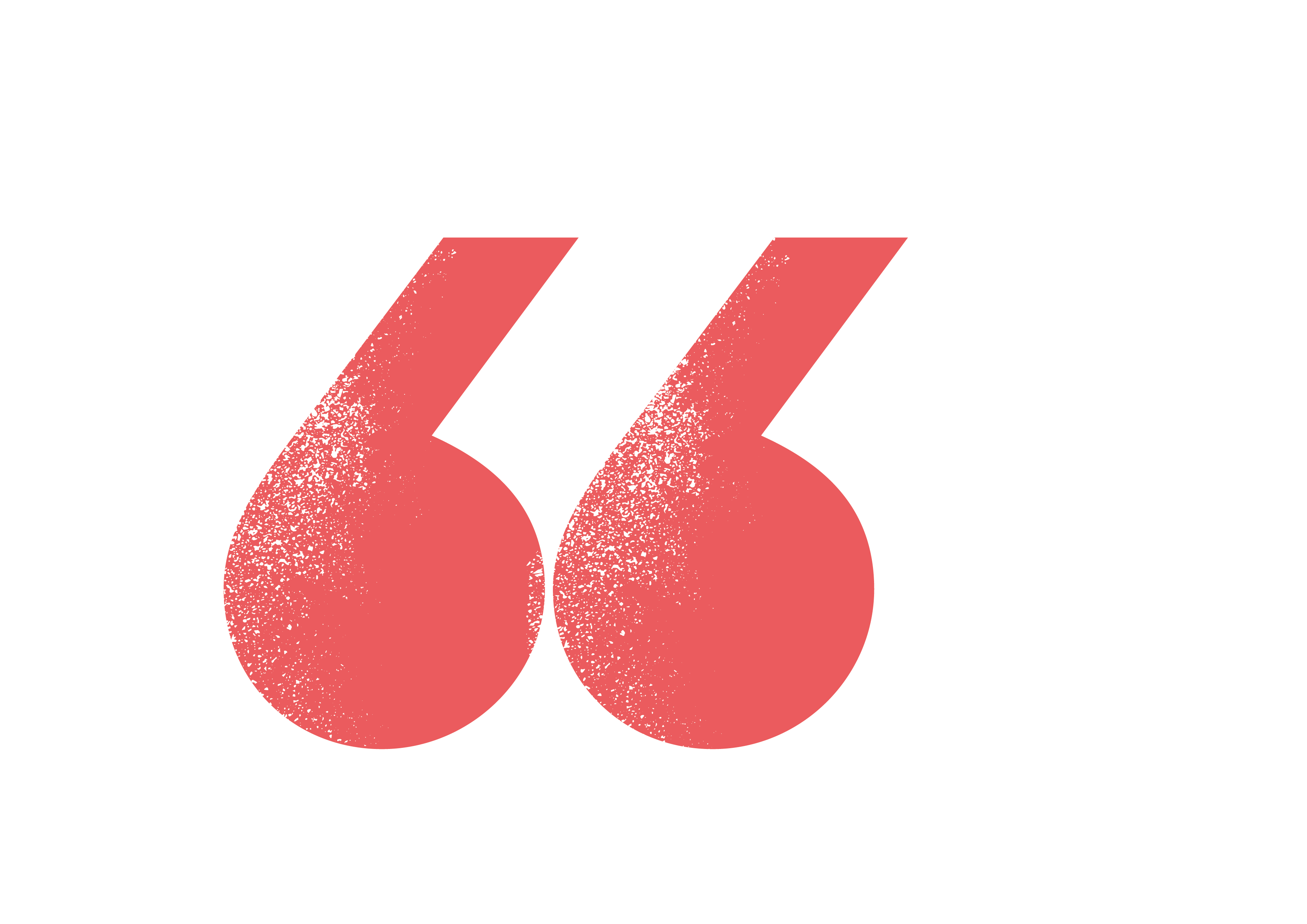 [Speaker Notes: Give different statements about homelessness to each pupil. They have to tell the person next to them if they agree or disagree with it and why.]
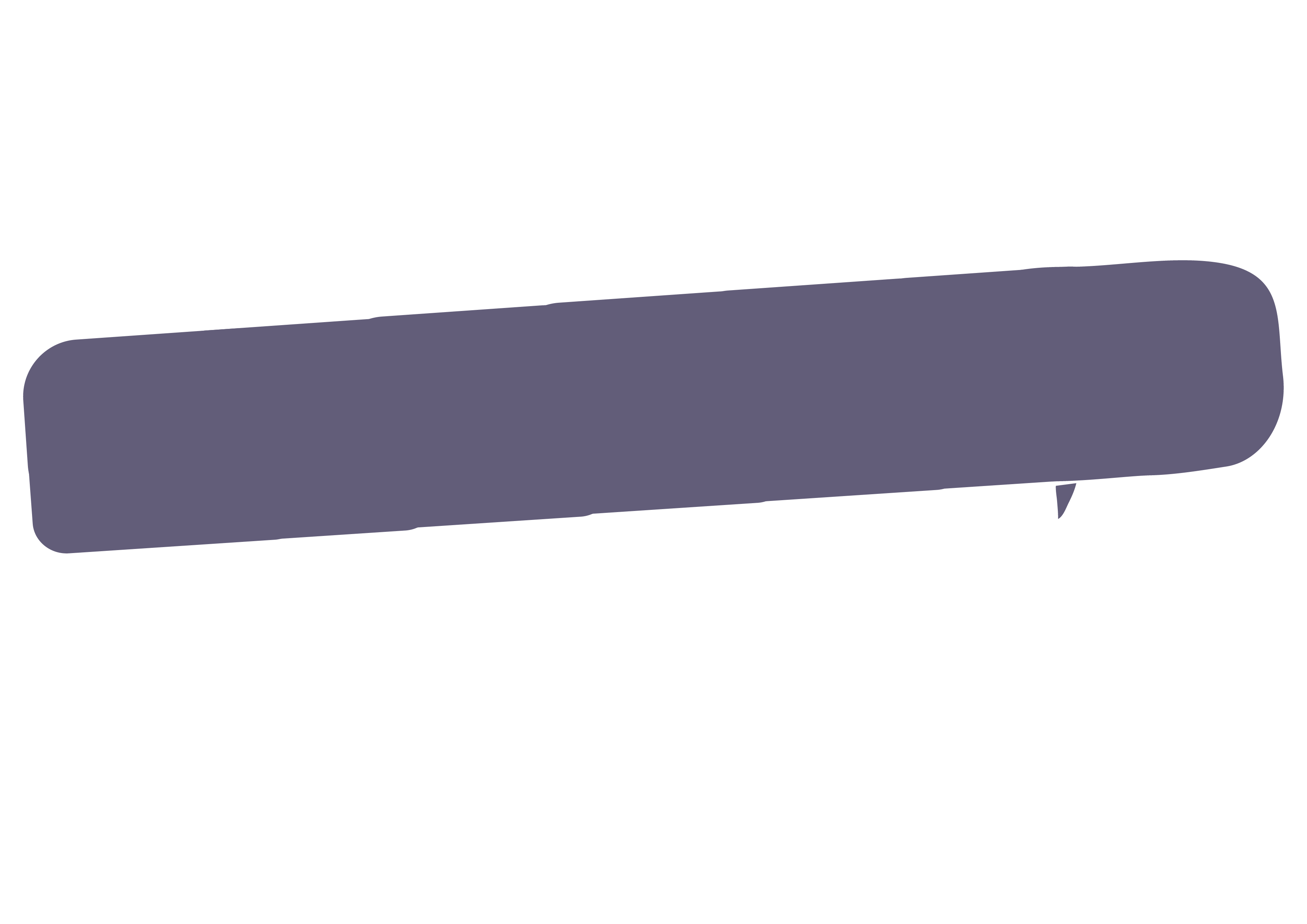 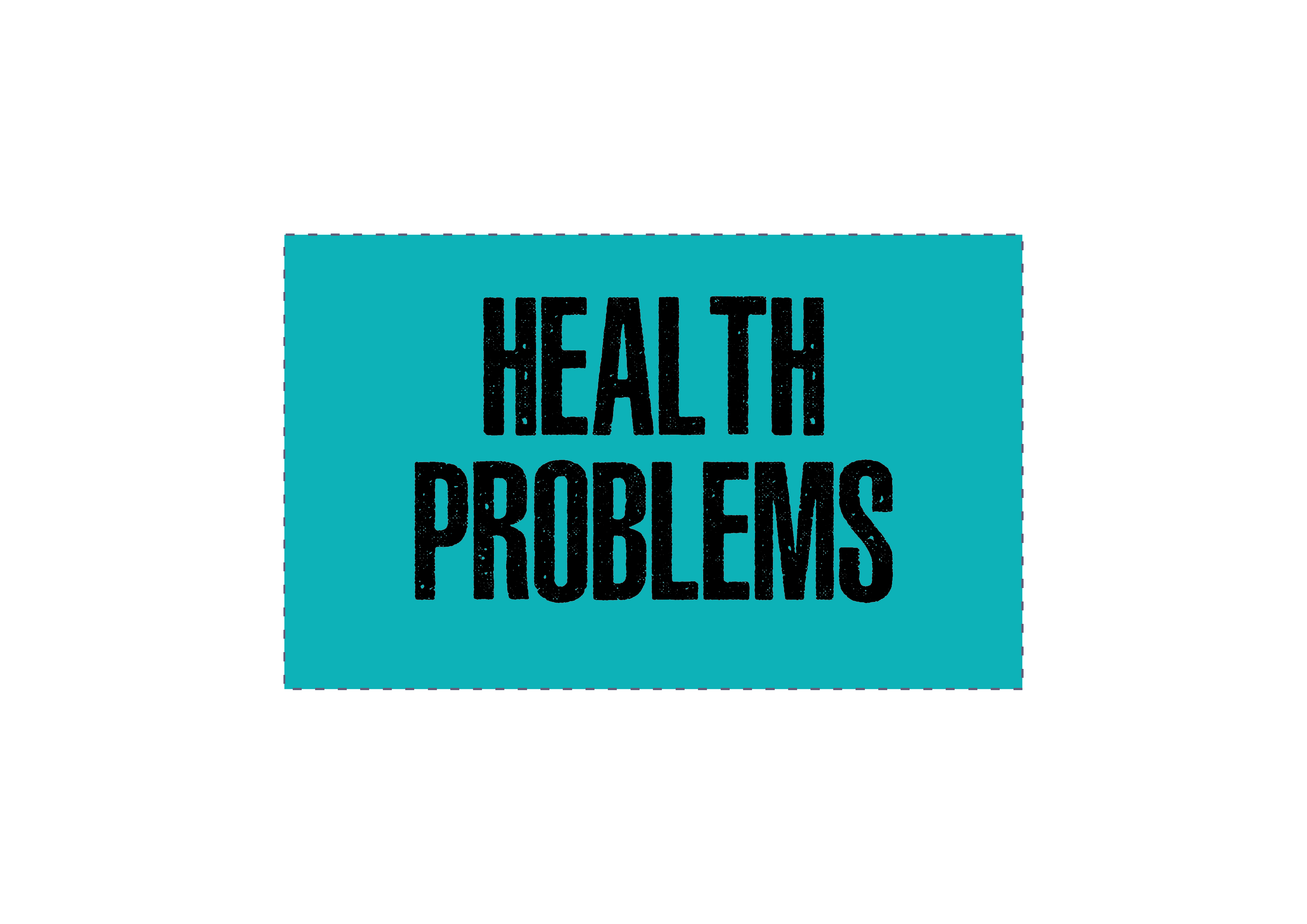 Causes of Homelessness
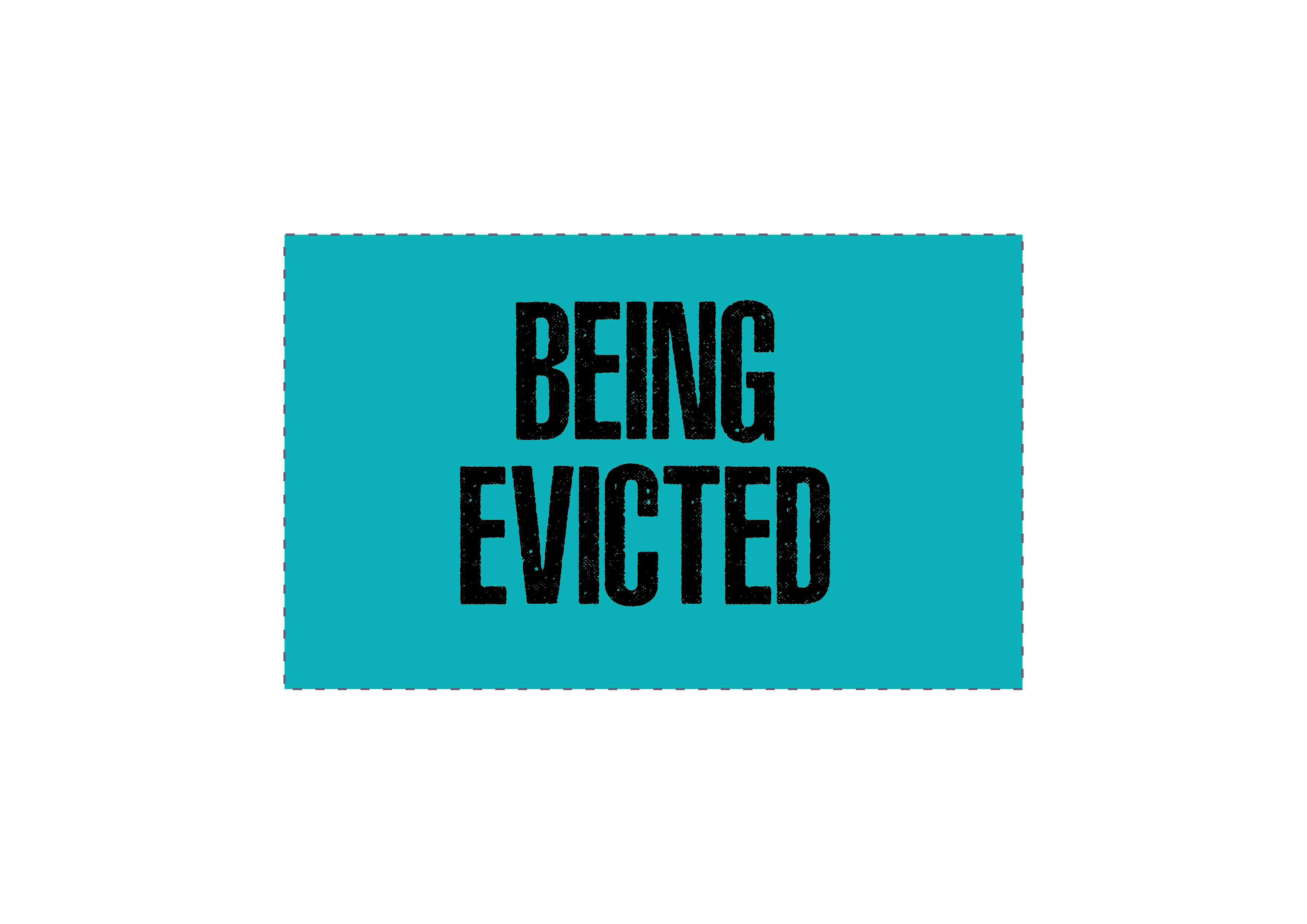 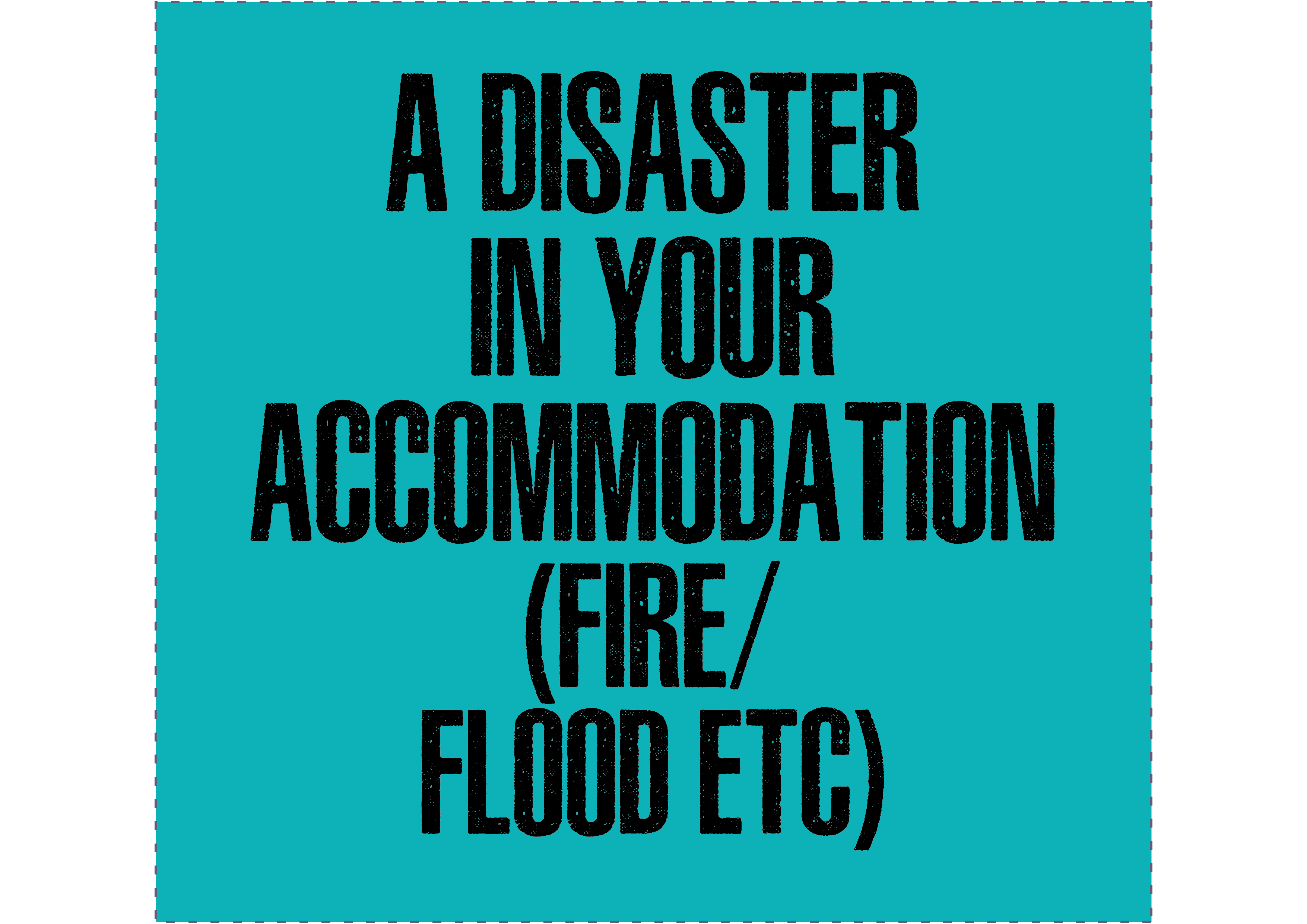 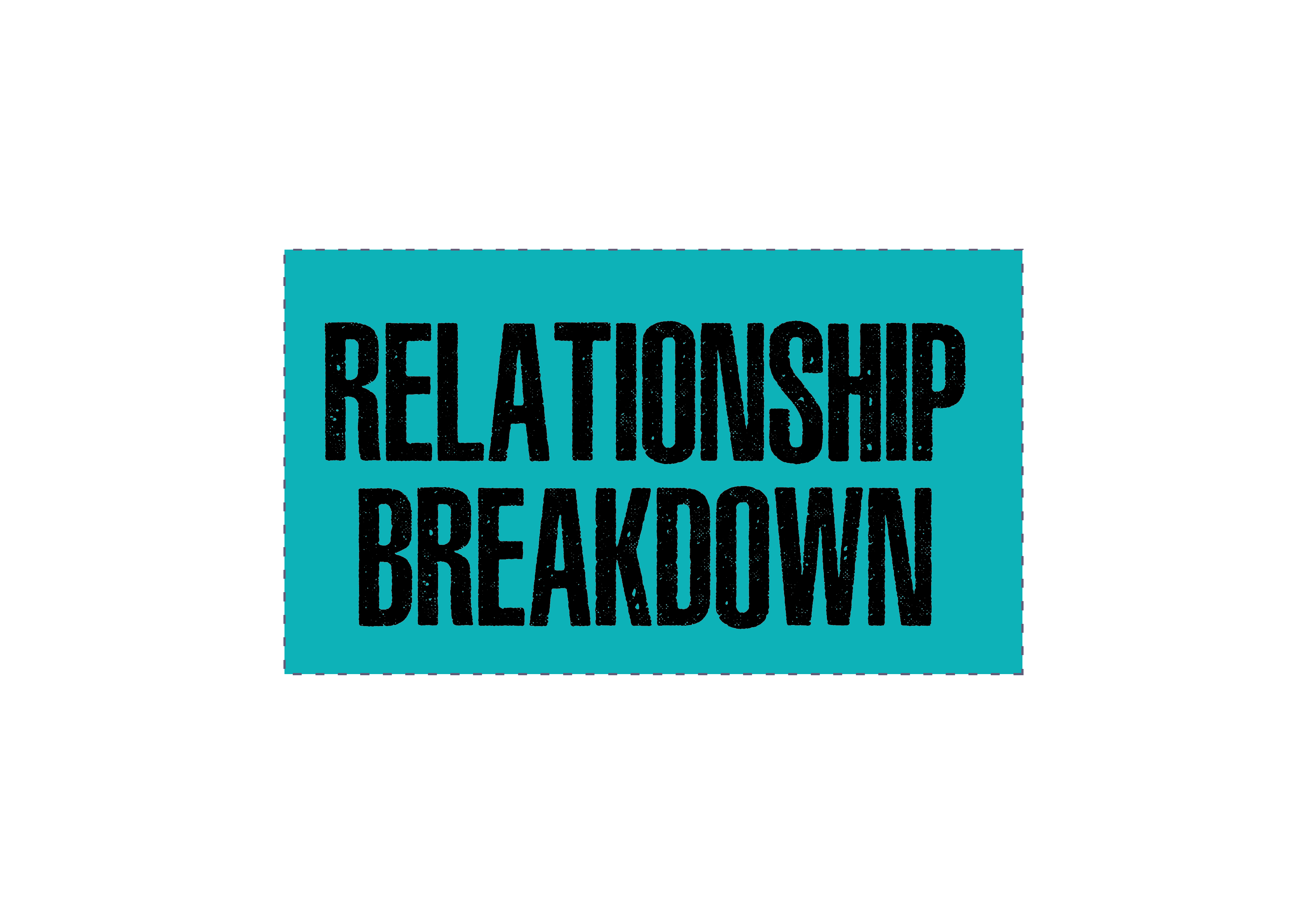 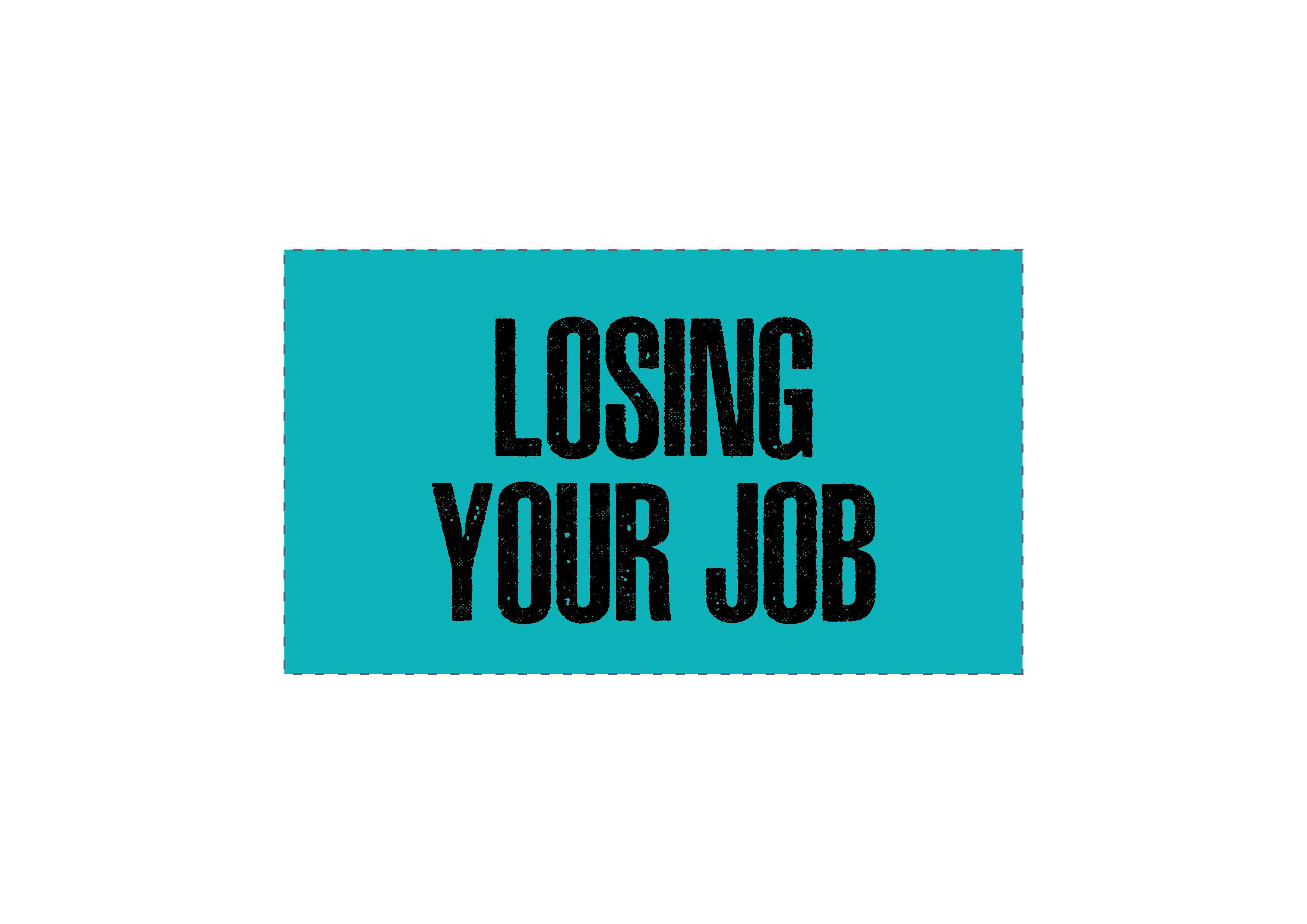 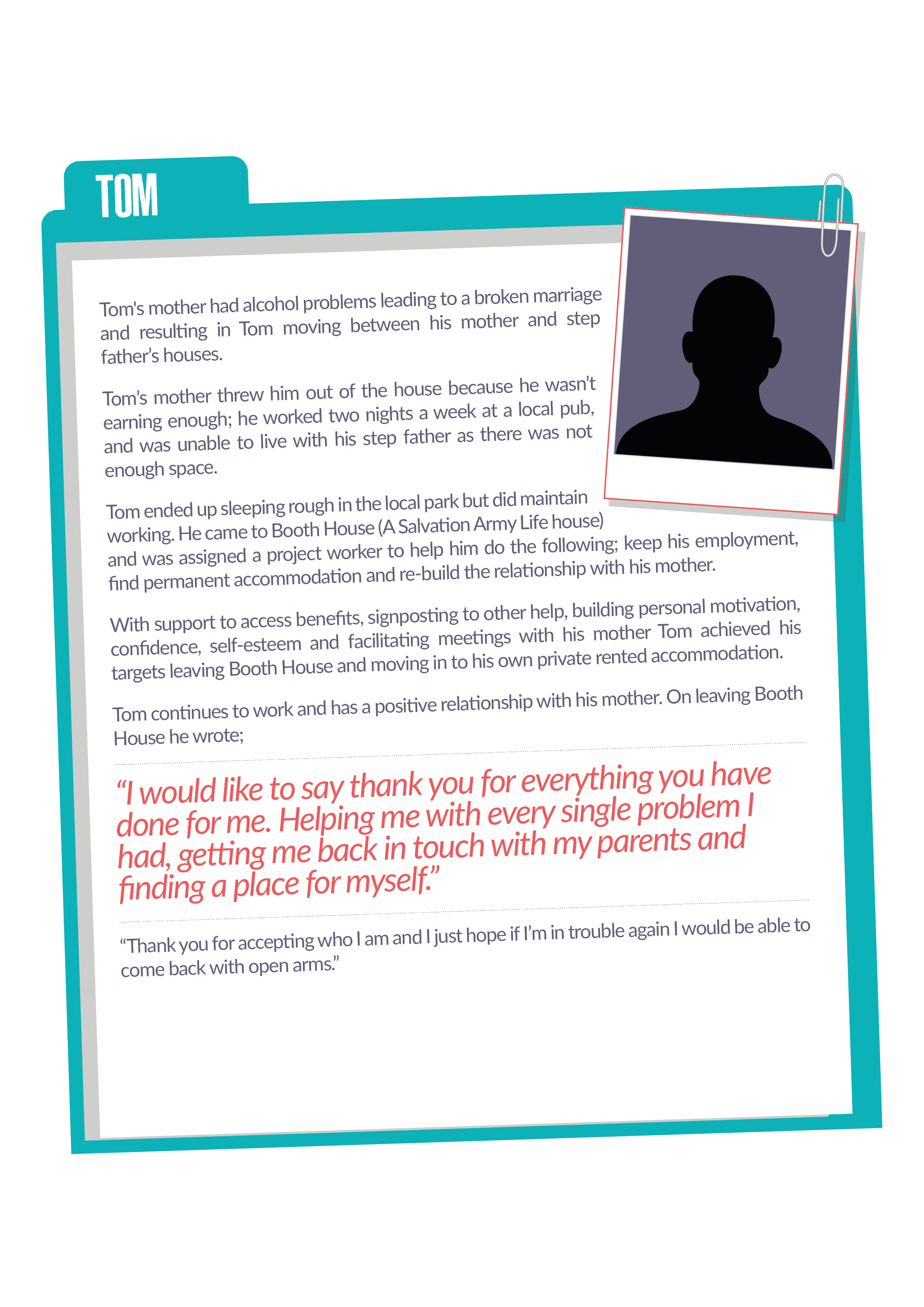 Case Stories
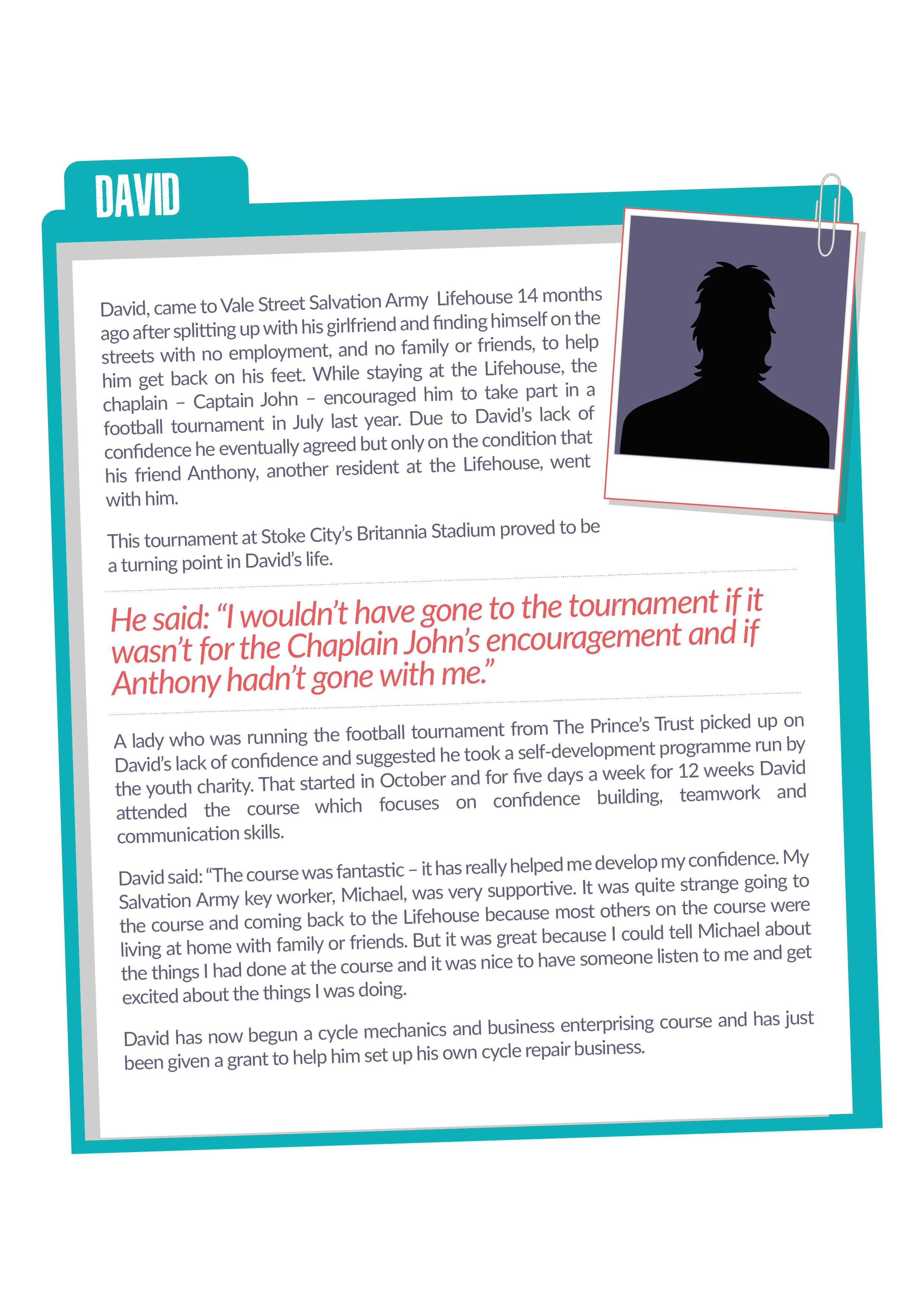 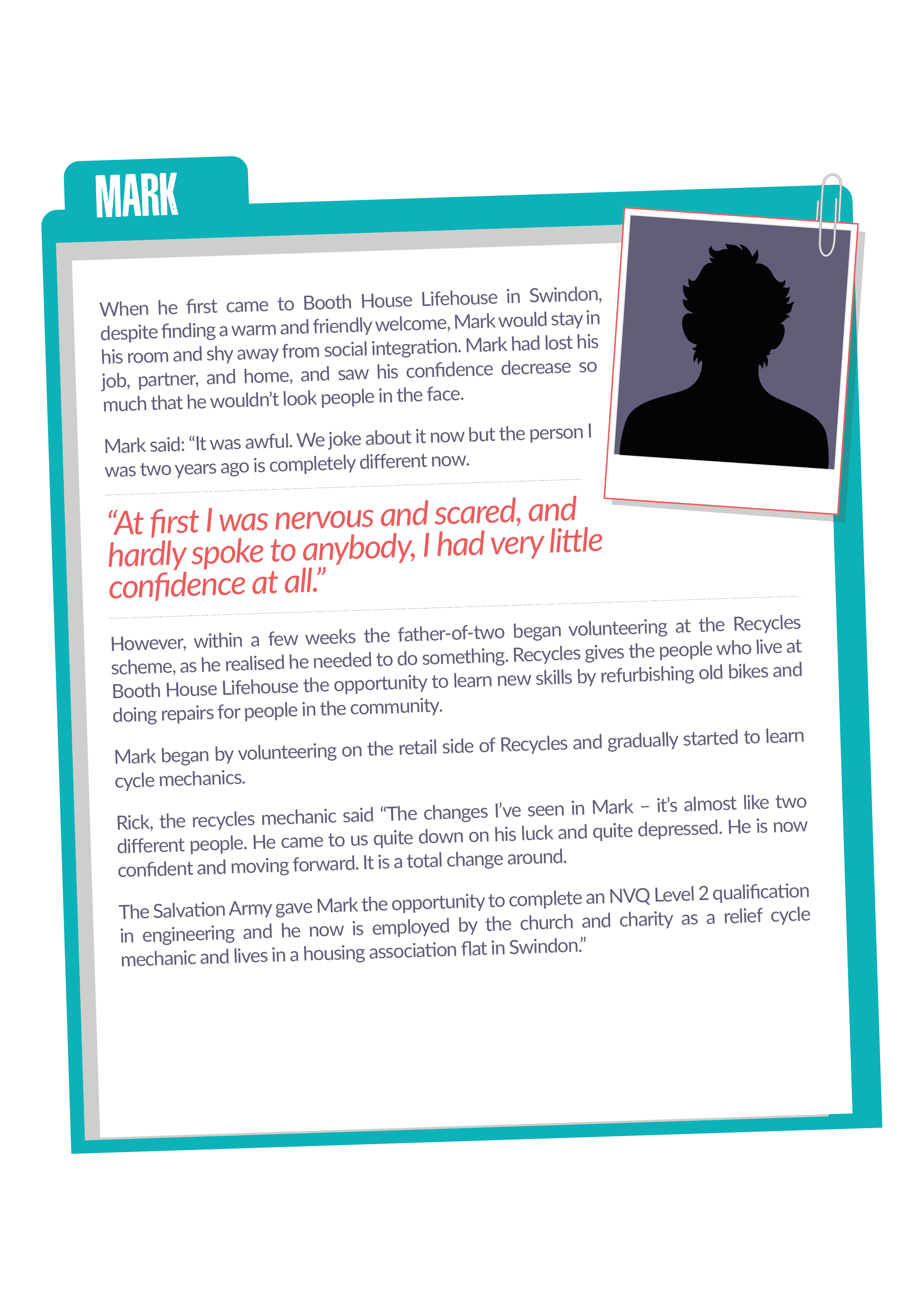 What was the causeof homelessness? 

How did it lead to the individual experiencing homelessness?

How did they feel?
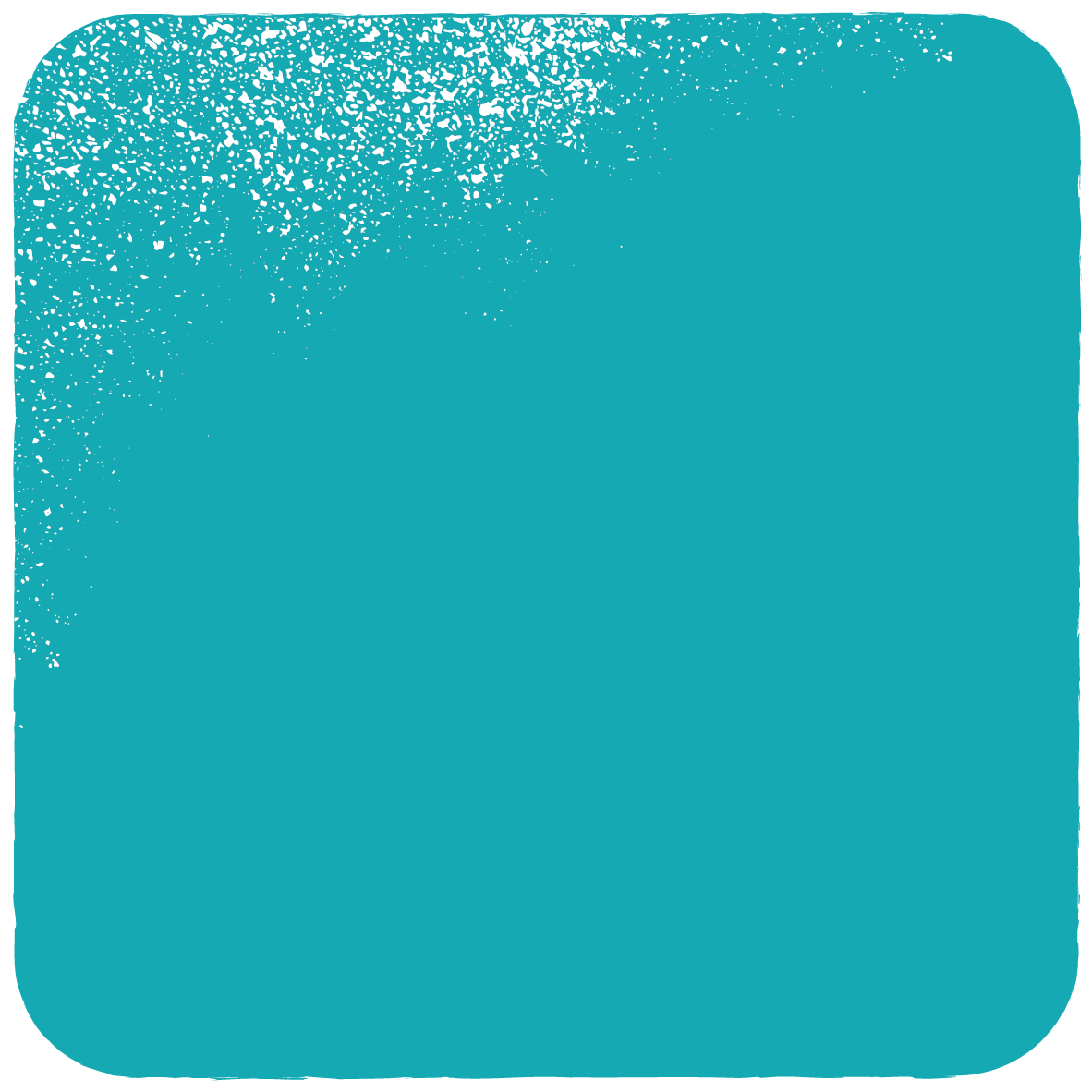 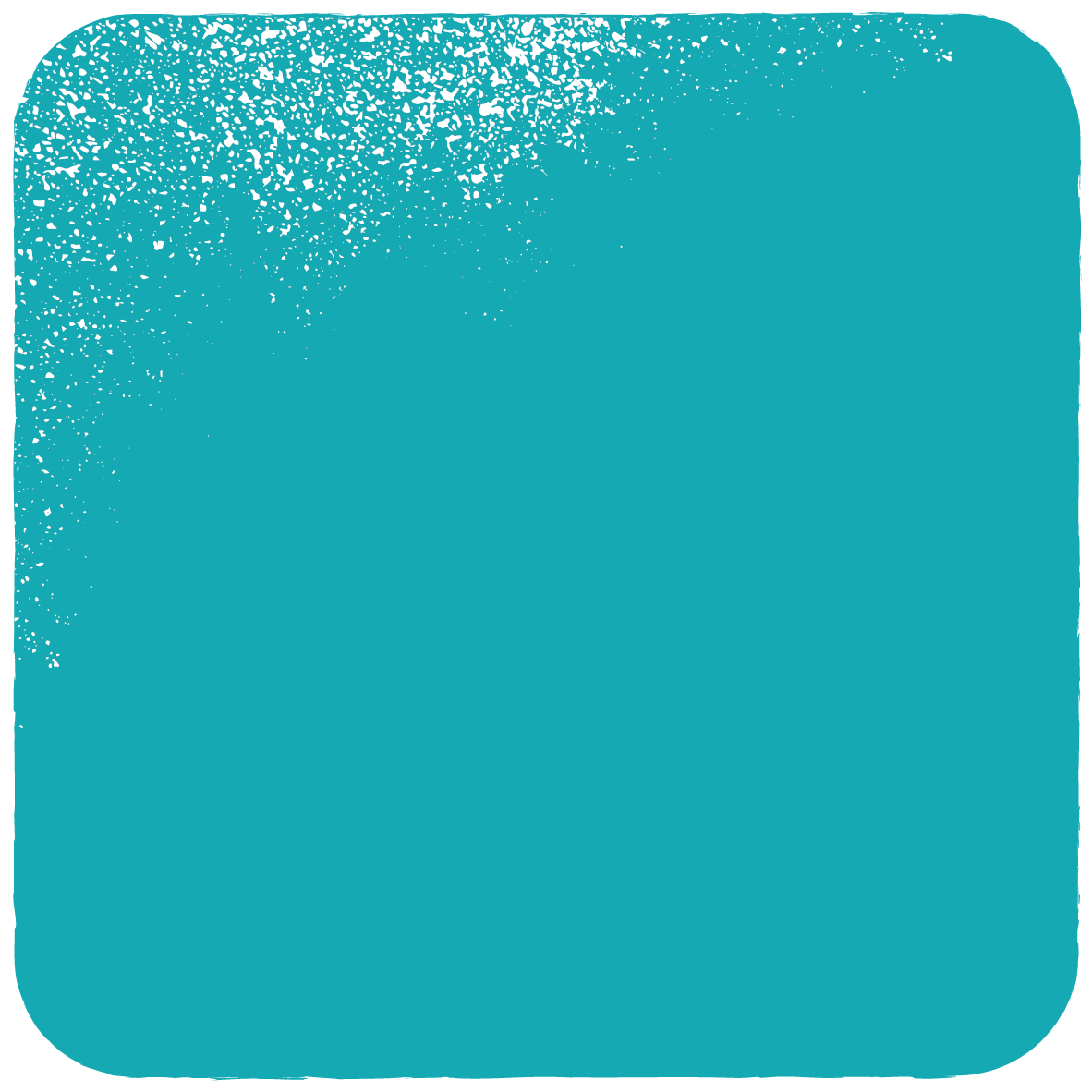 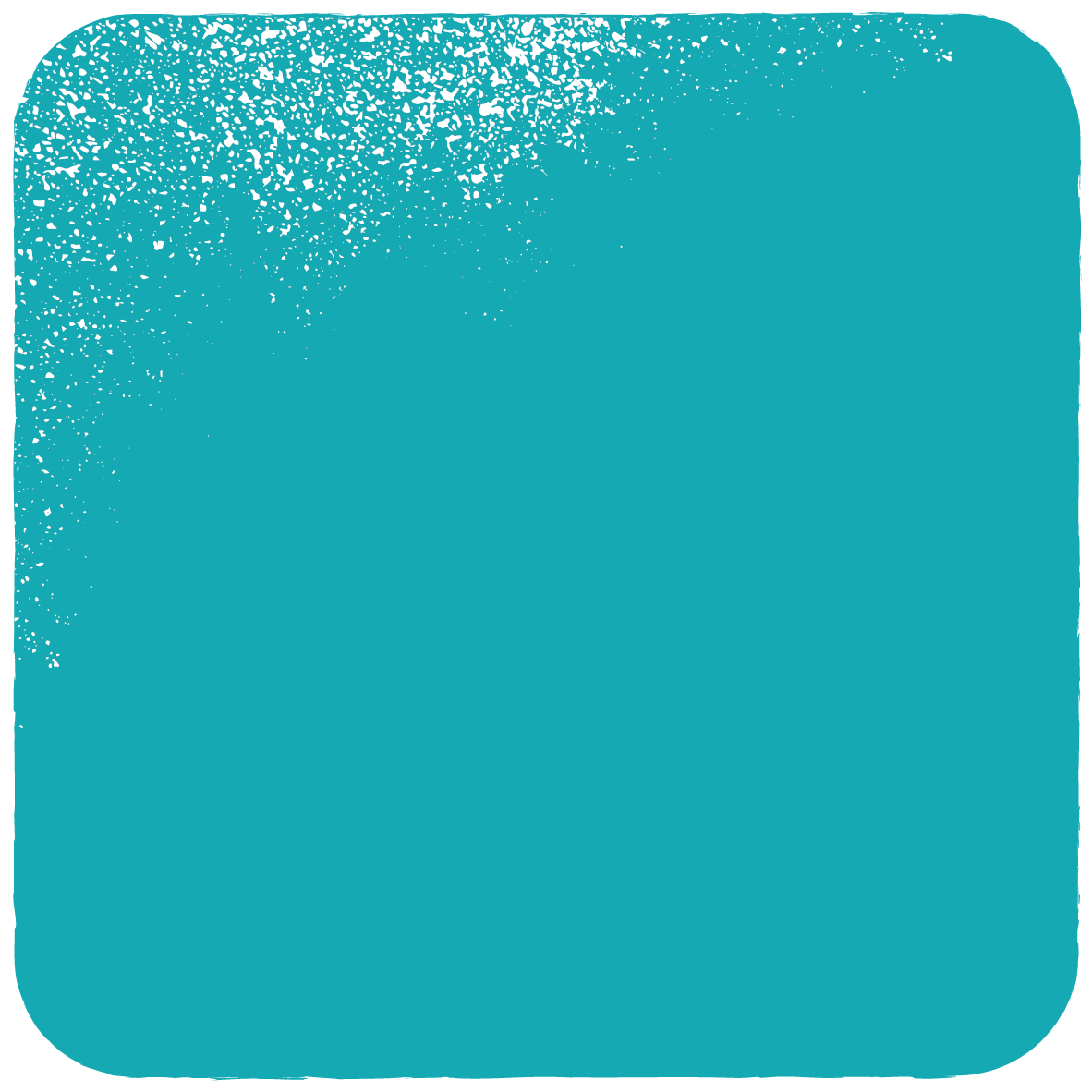 [Speaker Notes: Someone from each group can then feedback to help form a class list of the causes of homelessness and the feelings that the people experienced.]
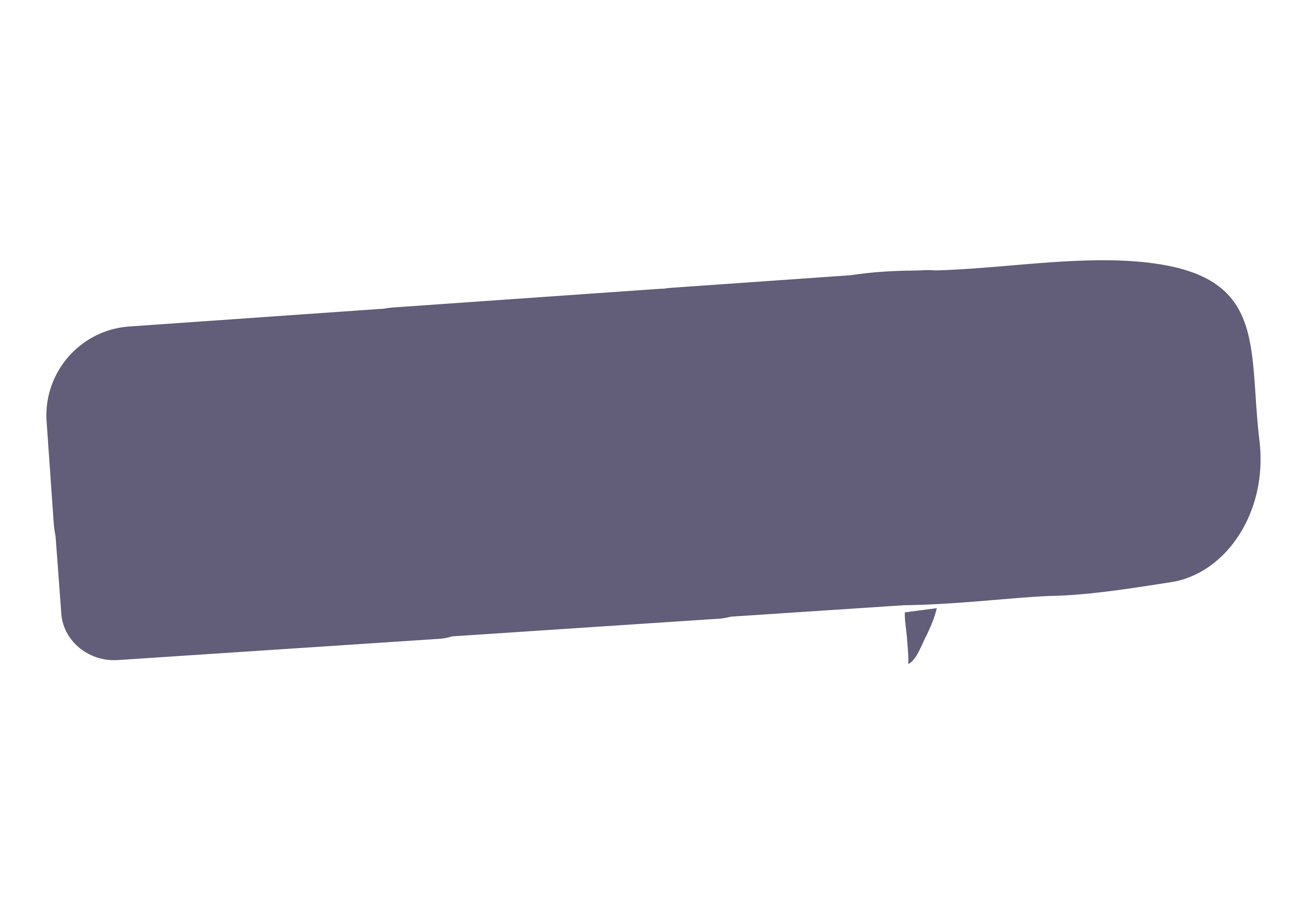 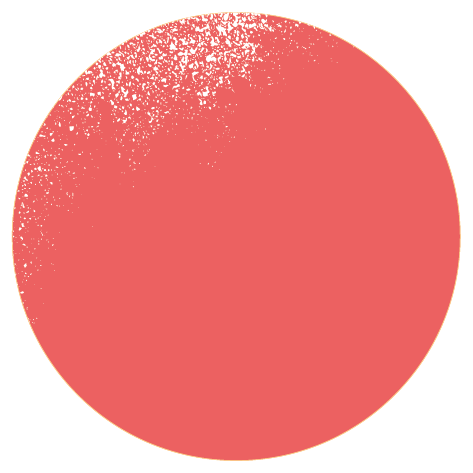 Your story
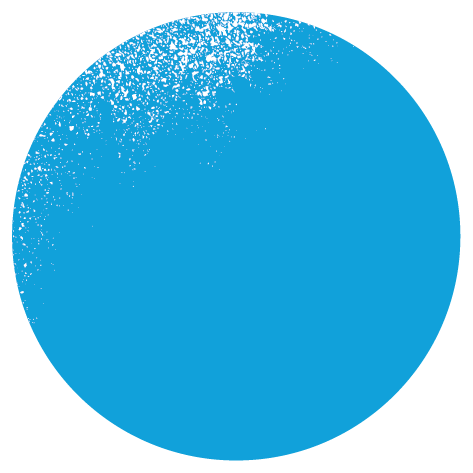 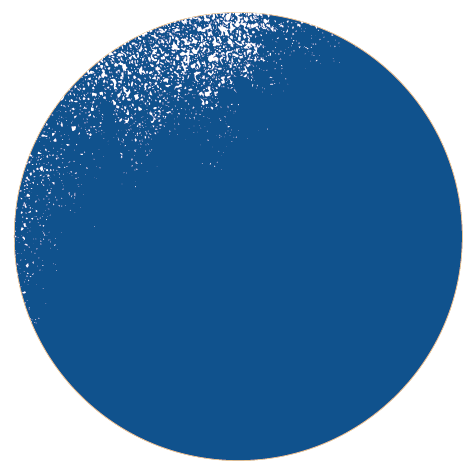 ANGRY
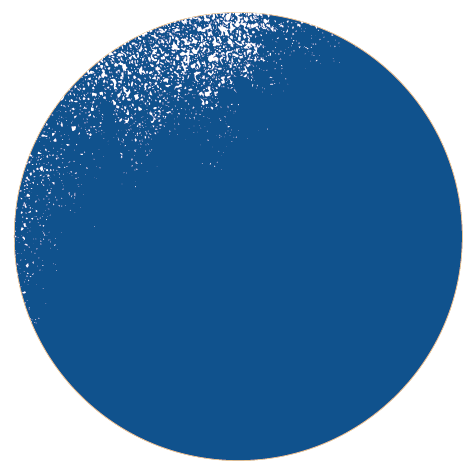 LONELY
SAD
WORTHLESS
Imagine you were the person who was experiencing homelessness.
Write at a paragraph on what your life is like as if it was a diary.
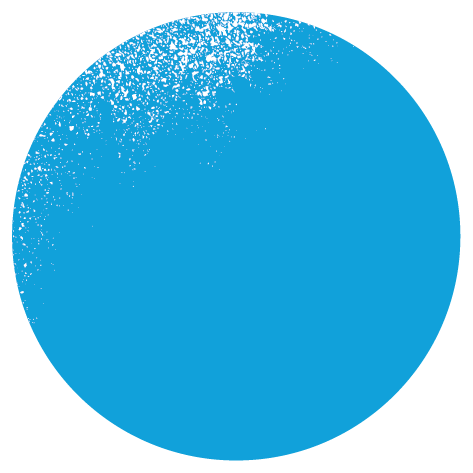 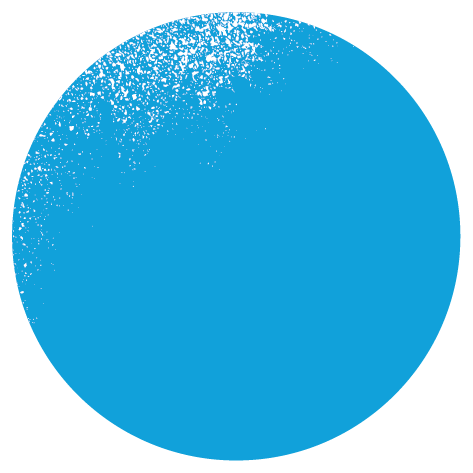 COLD
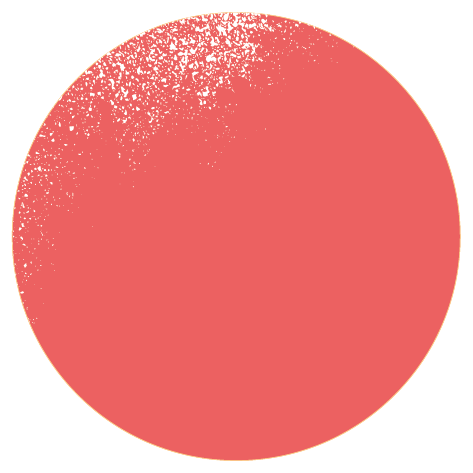 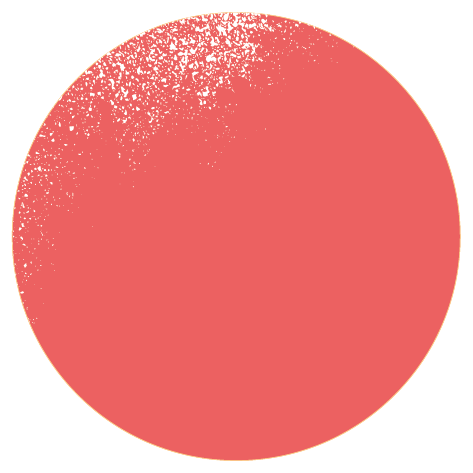 NOT A REAL PERSON
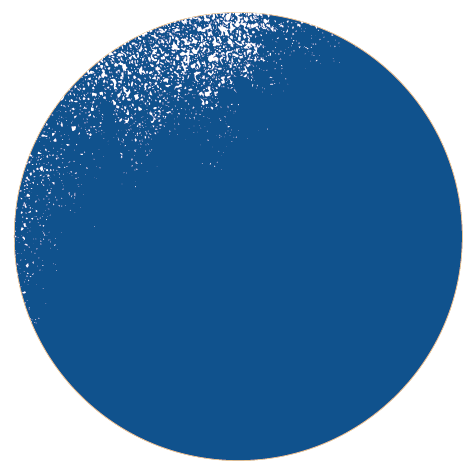 ASHAMED
SCARED
GUILTY